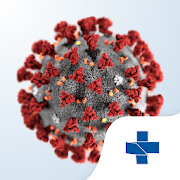 A pandemia covid 19
lugar de fala
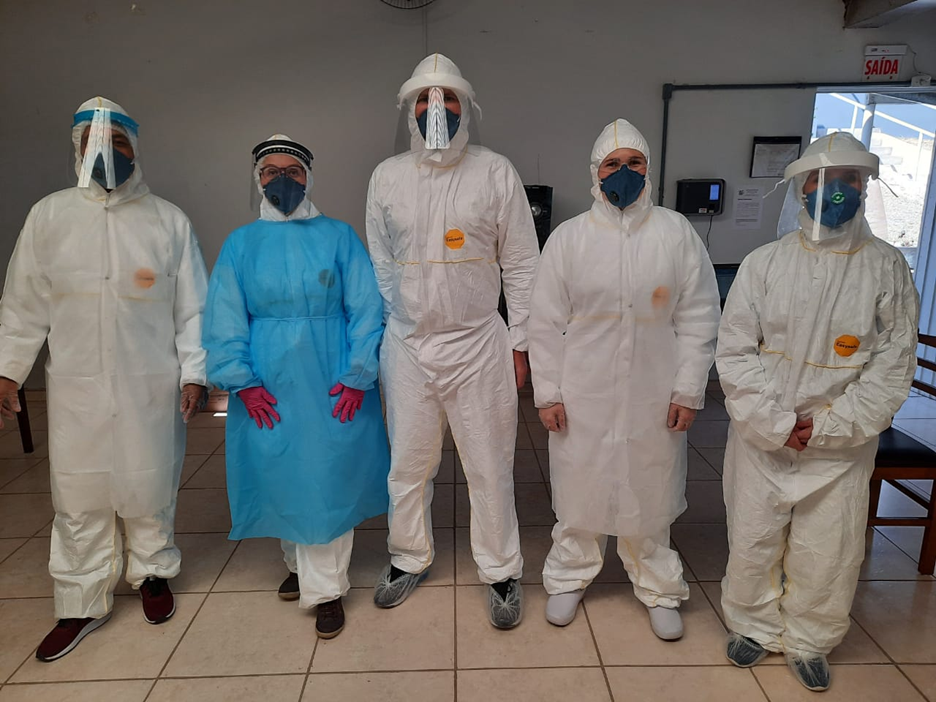 Quem já enfrentou uma pandemia???
foco da conversa: cenário
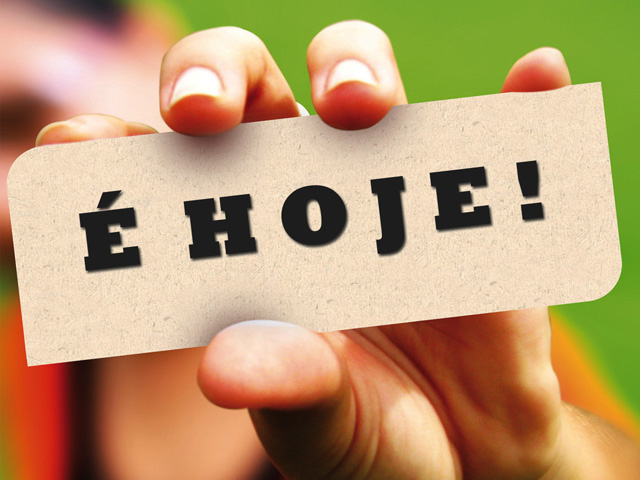 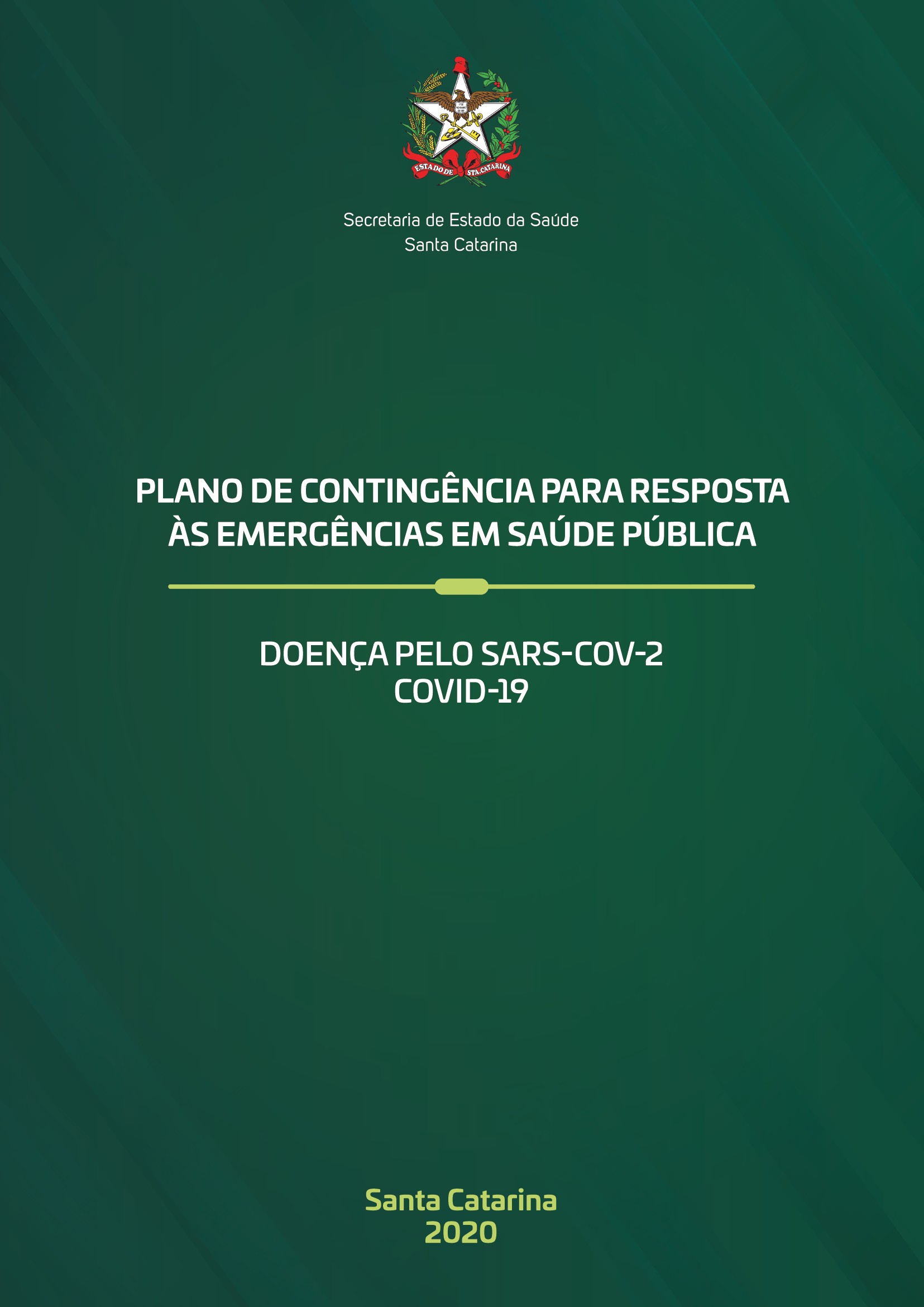 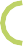 Objetivos estratégicos do sus na resposta à pandemia
Minimizar o impacto social e econômico por meio de parcerias multisetoriais e em apoio às medidas de distanciamento ampliado e seletivo adotadas pelos Estados, Distrito Federal e Municípios 
Sensibilizar os responsáveis pelos Estabelecimentos comerciais e de atendimento ao público ao pedido da OMS para que os países redobrem o comprometimento contra a pandemia do COVID-19.
Estimular hábitos culturais de convivência social: proteção coletivo.

(Boletim Epidemiológico 06 de Abril de 2020)
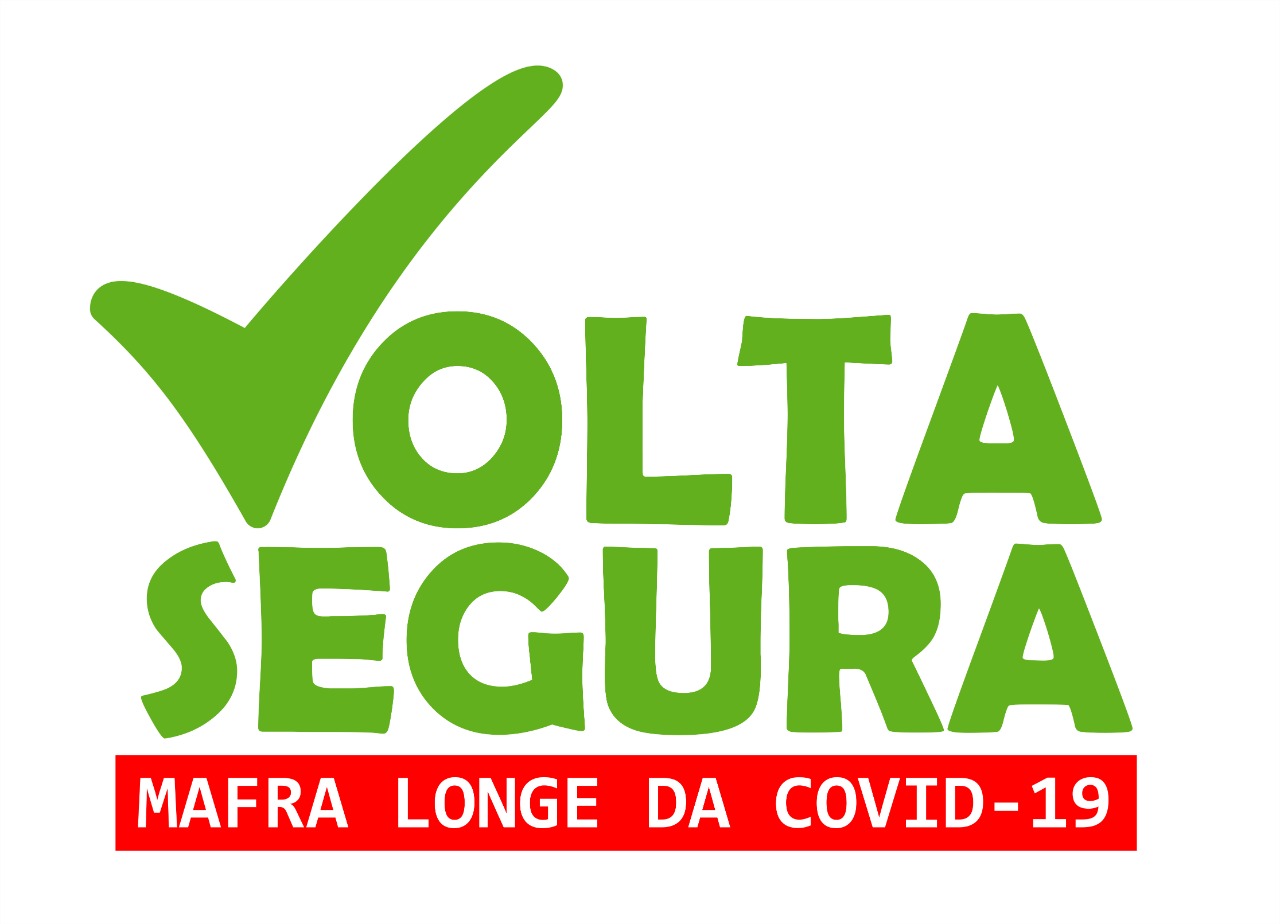 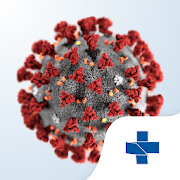 Campanha volta segura. Mafra longe da covid-19
Secretaria municipal de saúde e prefeitura de mafra
Campanha Volta segura
Passo 8: Fortalecimento Vigilância Epidemiológica 
Passo 16: reunião com Educação
Referencial apresentação
Boletins Epidemiológicos Ministério da Saúde




www.saude.gov.br/coronavirus
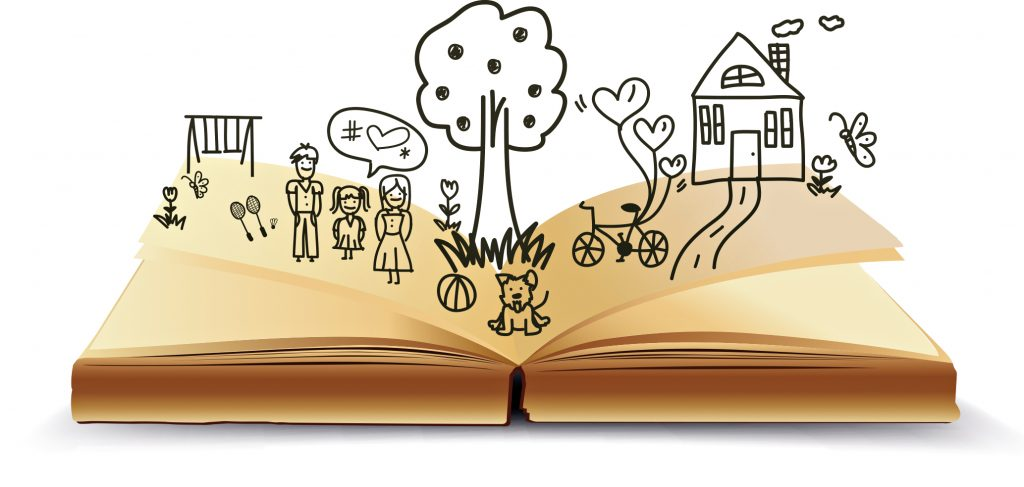 https://coronavirus.saude.gov.br/boletins-epidemiologicos
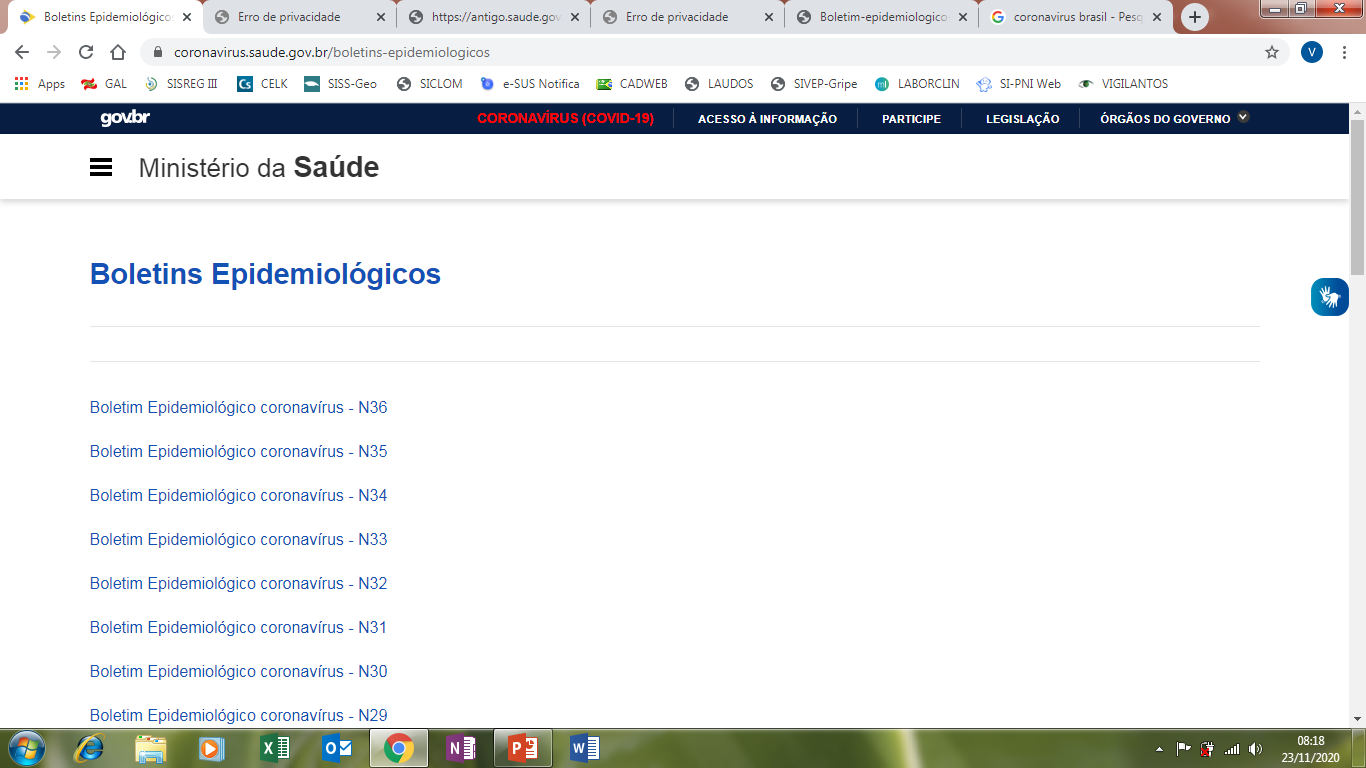 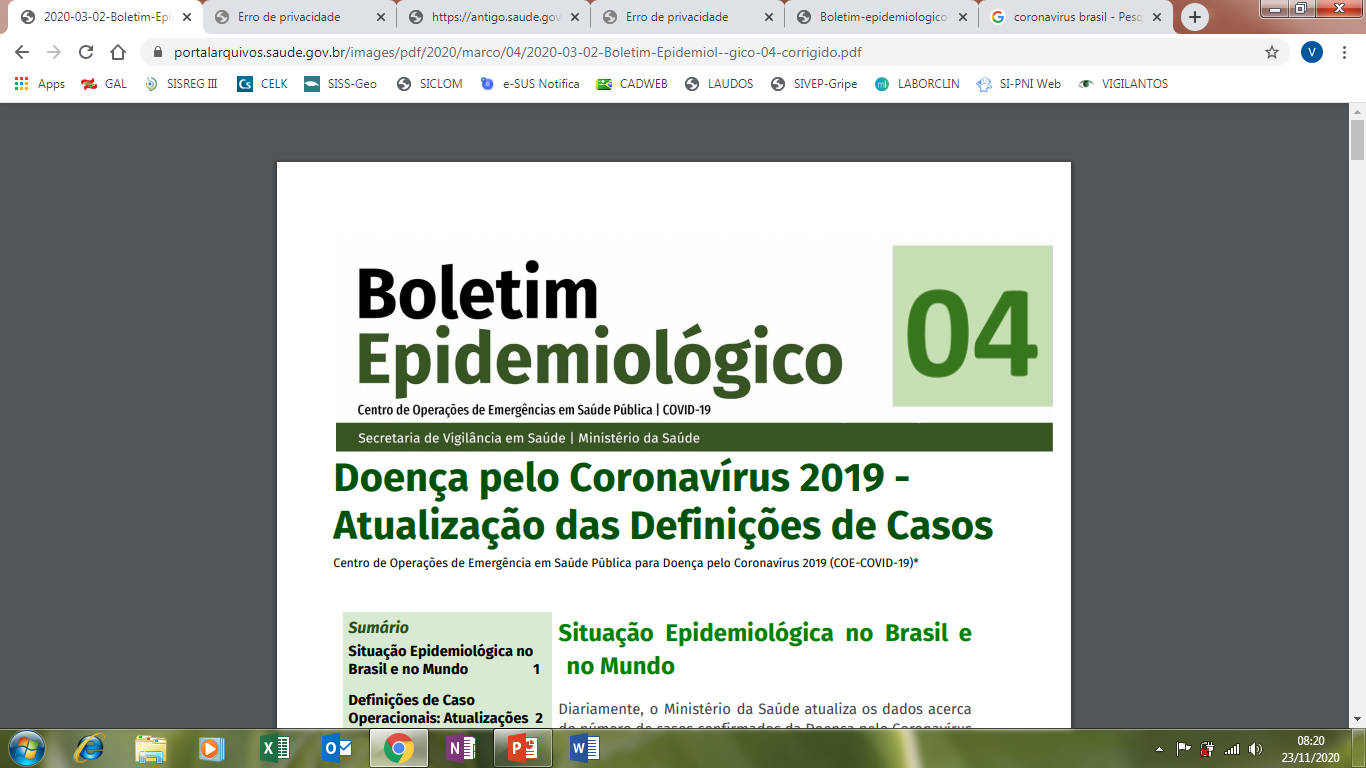 A doença: covid 19o vírus: sars-Cov 2
Em fevereiro de 2020, a Organização Mundial da Saúde designou a doença COVID-19, que significa doença de coronavírus 2019.

Em 11 de março de 2020, a Organização Mundial da Saúde classificou a Doença pelo Coronavírus 2019 (COVID-19) como uma pandemia

A compreensão do COVID-19 está evoluindo.
O vírus – sars cov 2
Avaliação de risco
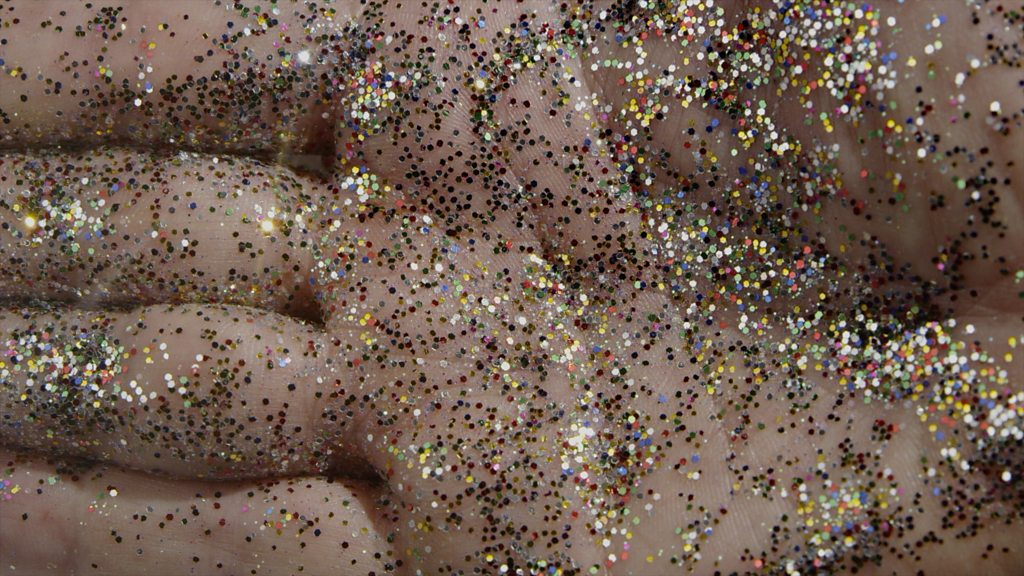 Como o coronavírus é transmitido?
A transmissão acontece de uma pessoa doente para outra ou por contato próximo por meio de:
O toque do aperto de mão é a principal forma de contágio
Gotículas de saliva
Espirro
Tosse
Catarro
Objetos ou superfícies contaminadas como celulares, mesas, canetas, maçanetas, brinquedos e teclados de computador, objetos da escola, etc.
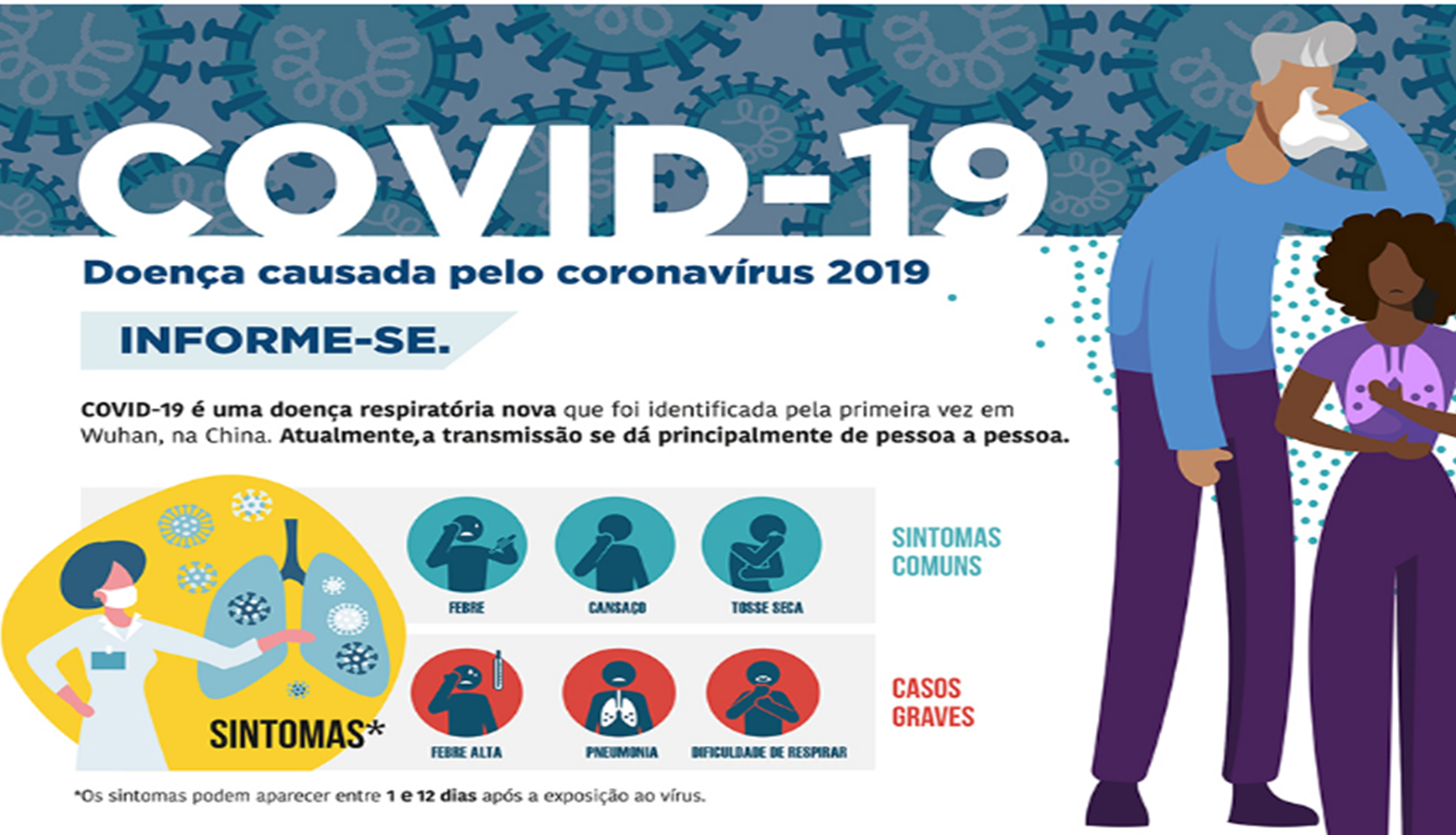 Quais são os sintomas
Os sintomas da COVID-19 podem variar de um resfriado, a uma Síndrome Gripal-SG (presença de um quadro respiratório agudo, caracterizado por, pelo menos dois dos seguintes sintomas: sensação febril ou febre associada a dor de garganta, dor de cabeça, tosse, coriza) até uma pneumonia severa. Sendo os sintomas mais comuns:
Tosse
Febre
Coriza
Dor de garganta
Dificuldade para respirar
Perda de olfato (anosmia)
Alteração do paladar (ageusia)
Distúrbios gastrintestinais (náuseas/vômitos/diarreia)
Cansaço (astenia)
Diminuição do apetite (hiporexia)
Dispnéia ( falta de ar)
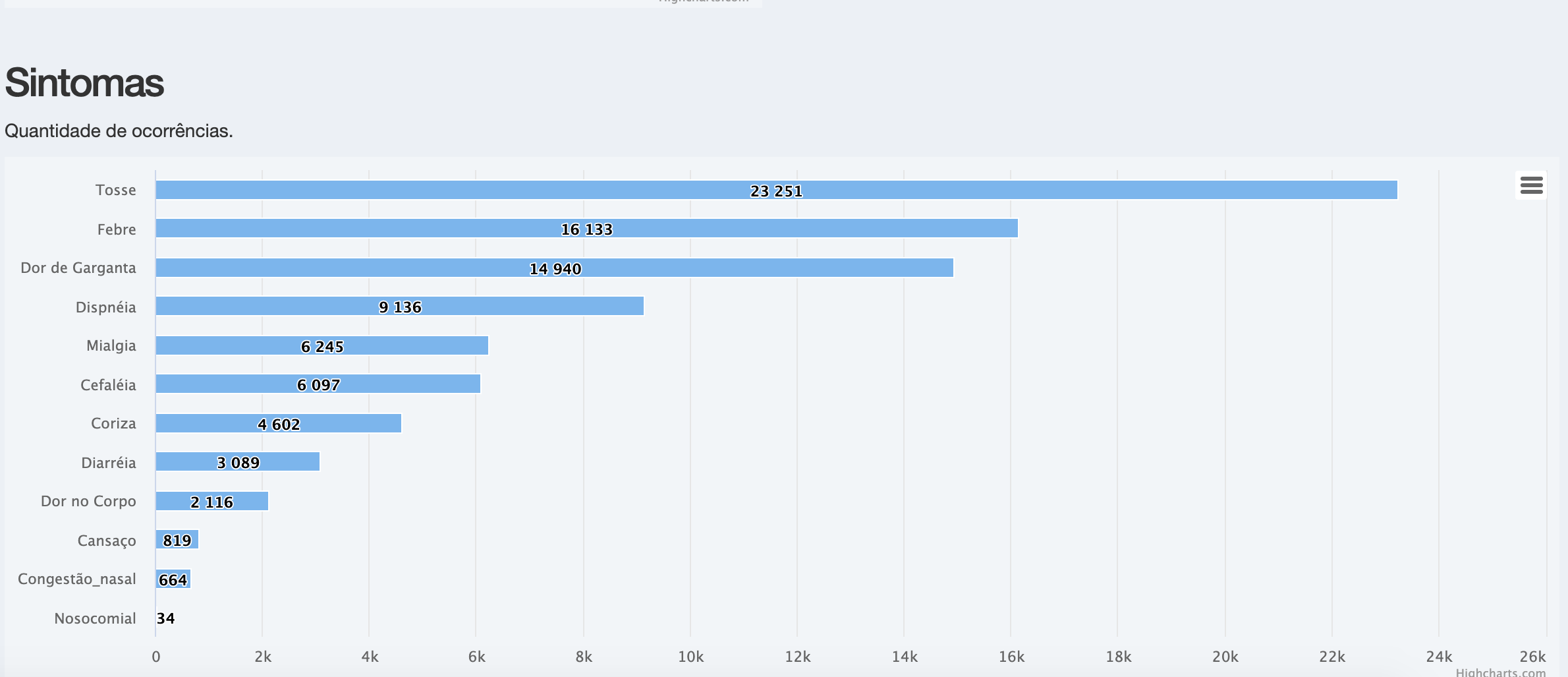 Período de incubação do coronavírus
Período de incubação é o tempo que leva para os primeiros sintomas aparecerem desde a infecção por coronavírus, que pode ser de 2 a 14 dias.
Diagnóstico
1 - O DIAGNÓSTICO CLÍNICO
2 - O DIAGNÓSTICO CLÍNICO-EPIDEMIOLÓGICO casos de paciente com a associação dos sinais e sintomas supracitados ou SRAG MAIS histórico de contato próximo ou domiciliar, nos últimos 14 dias antes 
3 –DIAGNÓSTICO CLÍNICO-IMAGEM: caso de sintomas respiratório mais febre ou SRAG ou óbito por SRAG que não foi possível confirmar ou descartar por critério laboratorial E que apresente alterações tomográficas.
4 - DIAGNÓSTICO LABORATORIAL
5 - DIAGNÓSTICO LABORATORIAL EM INDIVÍDUO ASSINTOMÁTICO (pessoa sem sintomas)
Tipos de testes
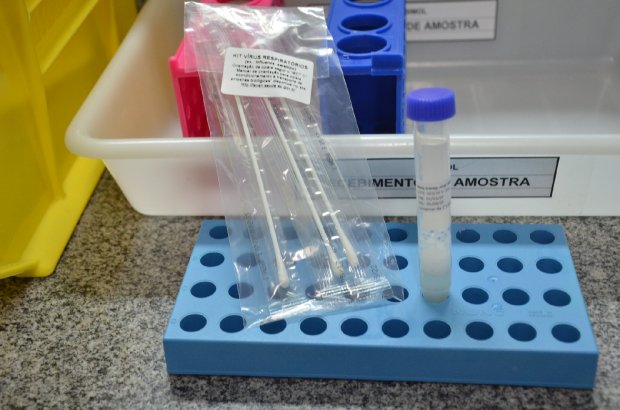 Biologia molecular (RT-PCR em tempo real):  Amostra clínica coletada, ATÉ o sétimo dia de início de sintomas (preferencialmente entre o 3° e 5° dia).
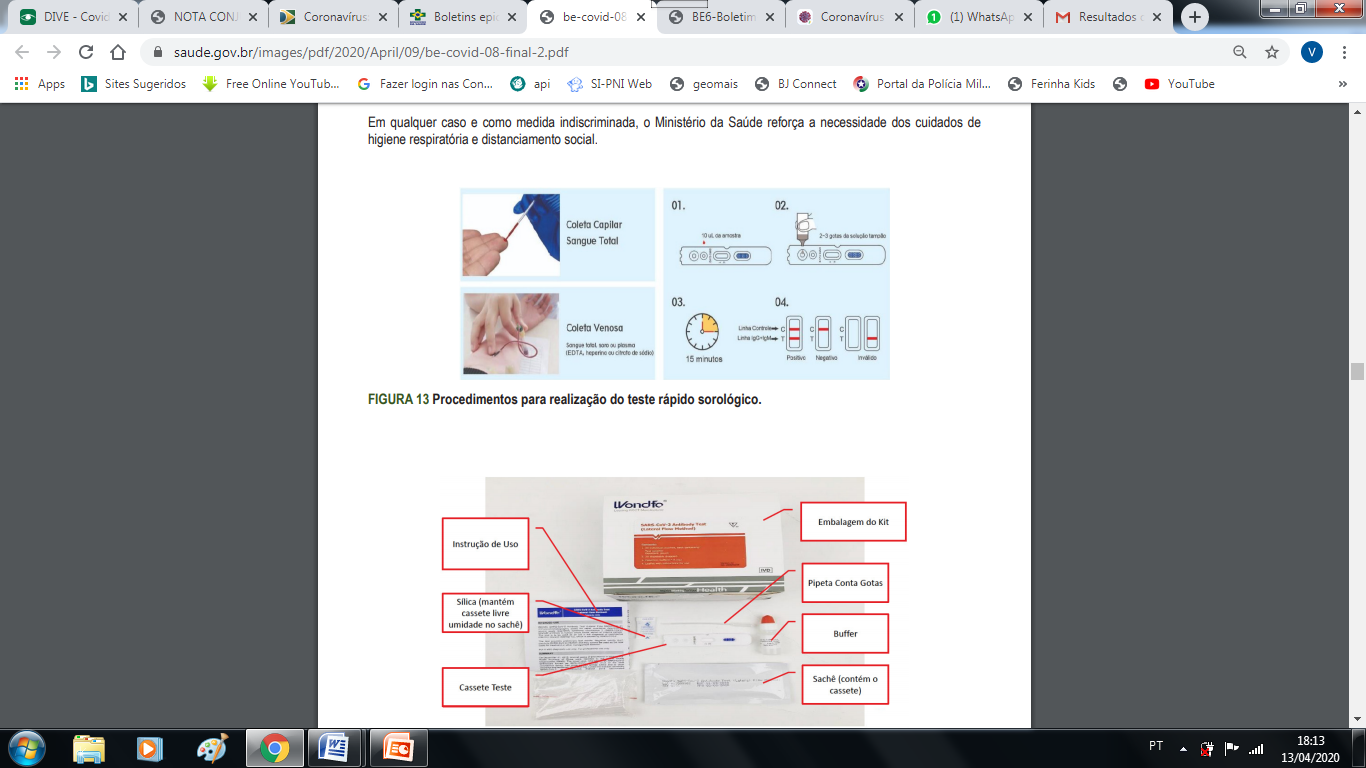 Imunológico (teste rápido - TR ou sorologia para detecção de anticorpos para o SARS-CoV-2): com resultado positivo para anticorpos IgM e/ou IgG em amostra coletada APÓS o sétimo dia de início dos sintomas.
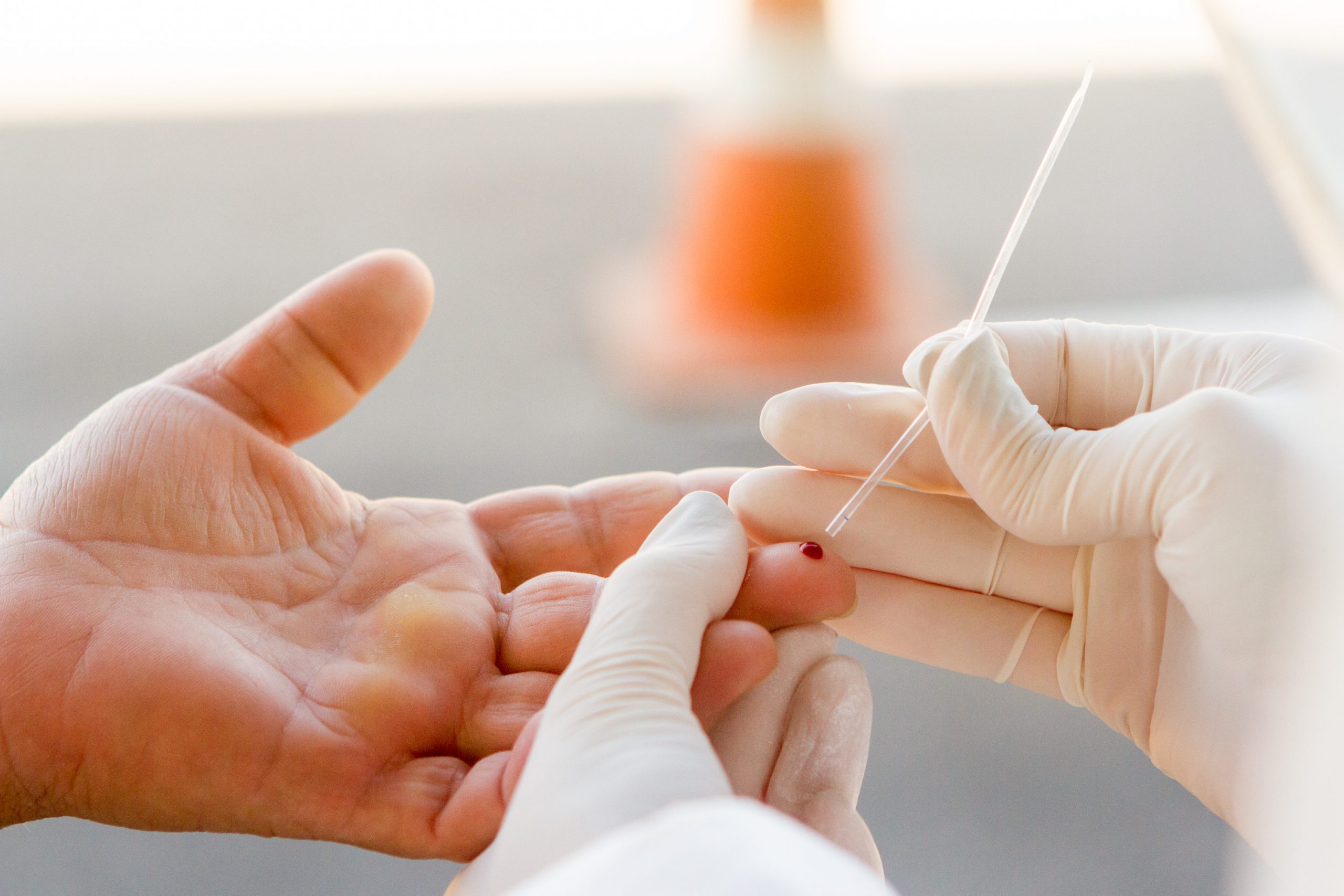 TRANSMISSÃO COMUNITÁRIA20 DE MARÇO
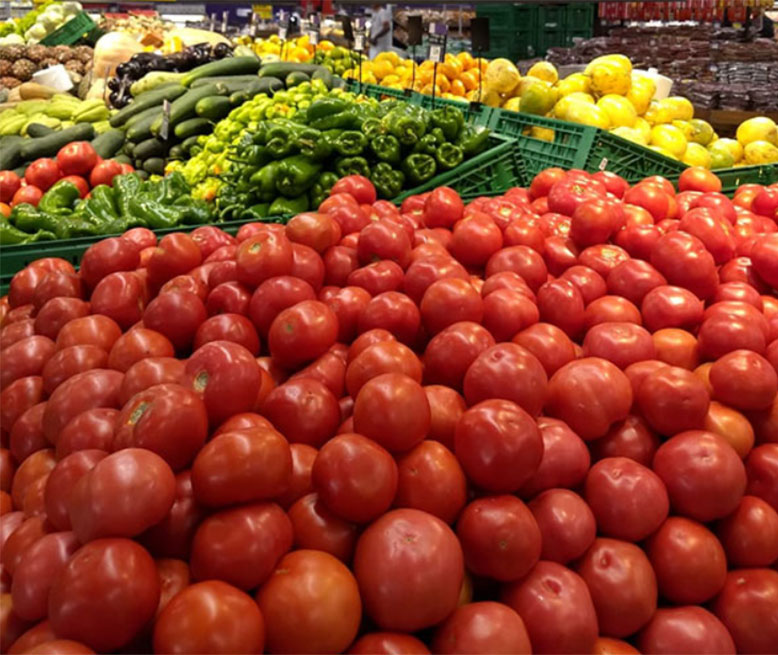 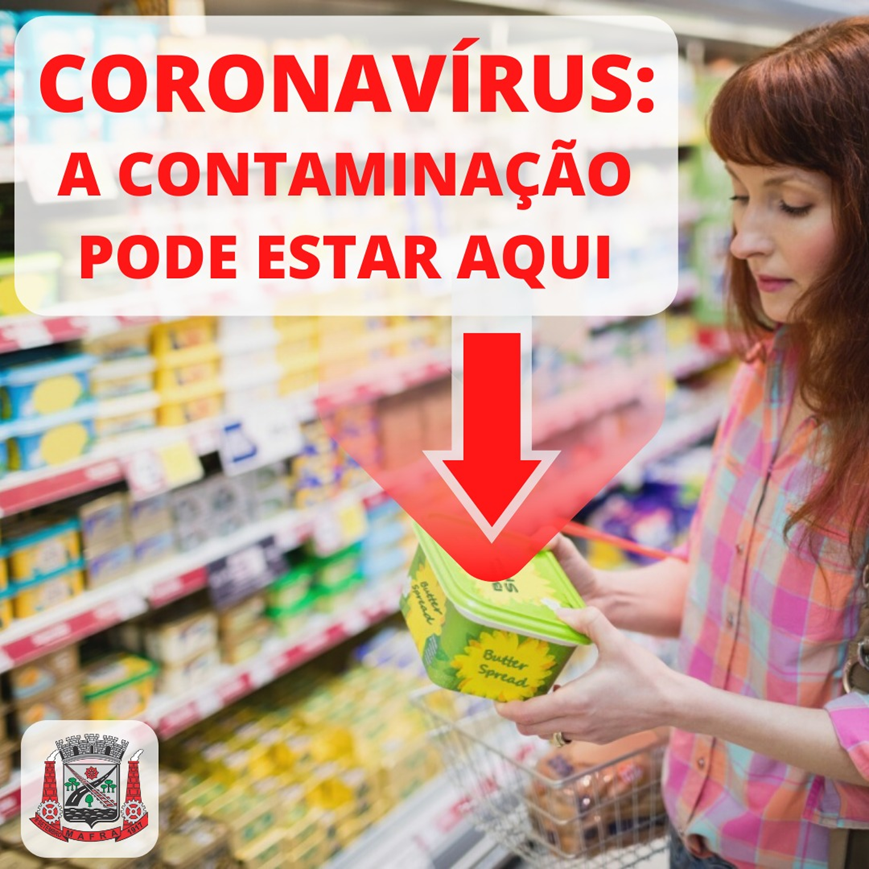 Fluxo de atendimento
1 -   ATENDIMENTO DE SAÚDE DO CASO SUSPEITO – CONSULTA MÉDICA
2- MONITORAMENTO DOS CASOS
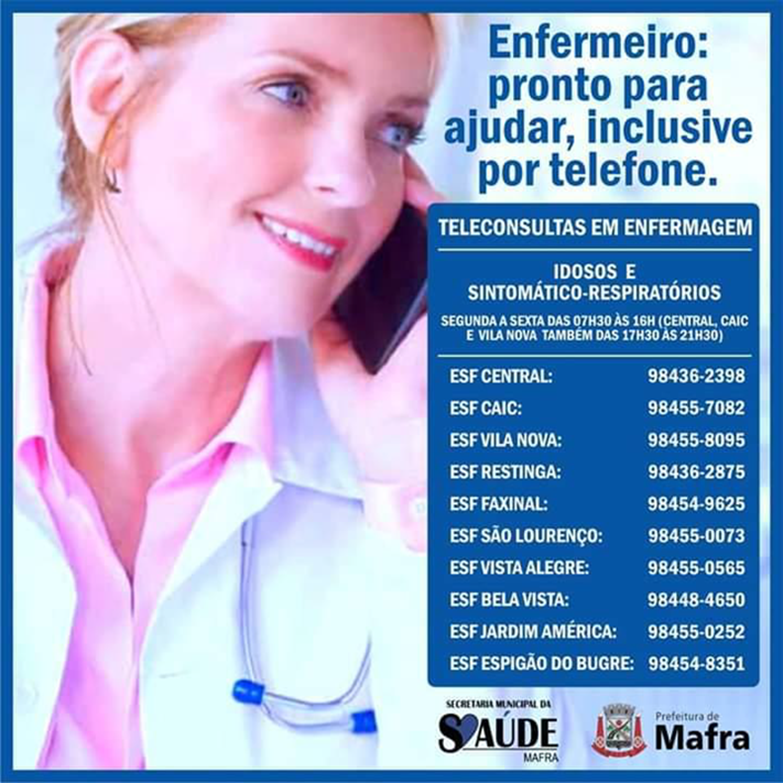 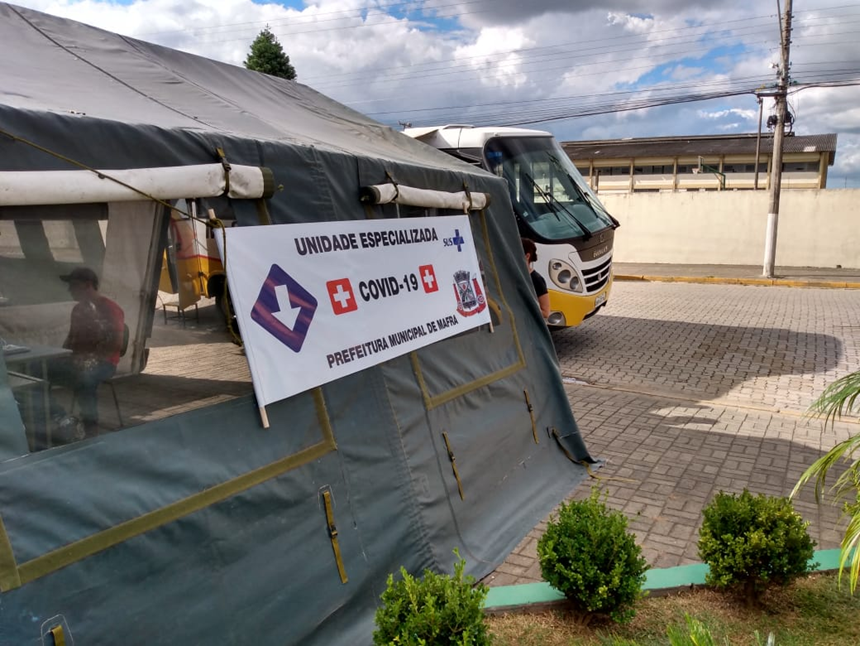 monitoramento
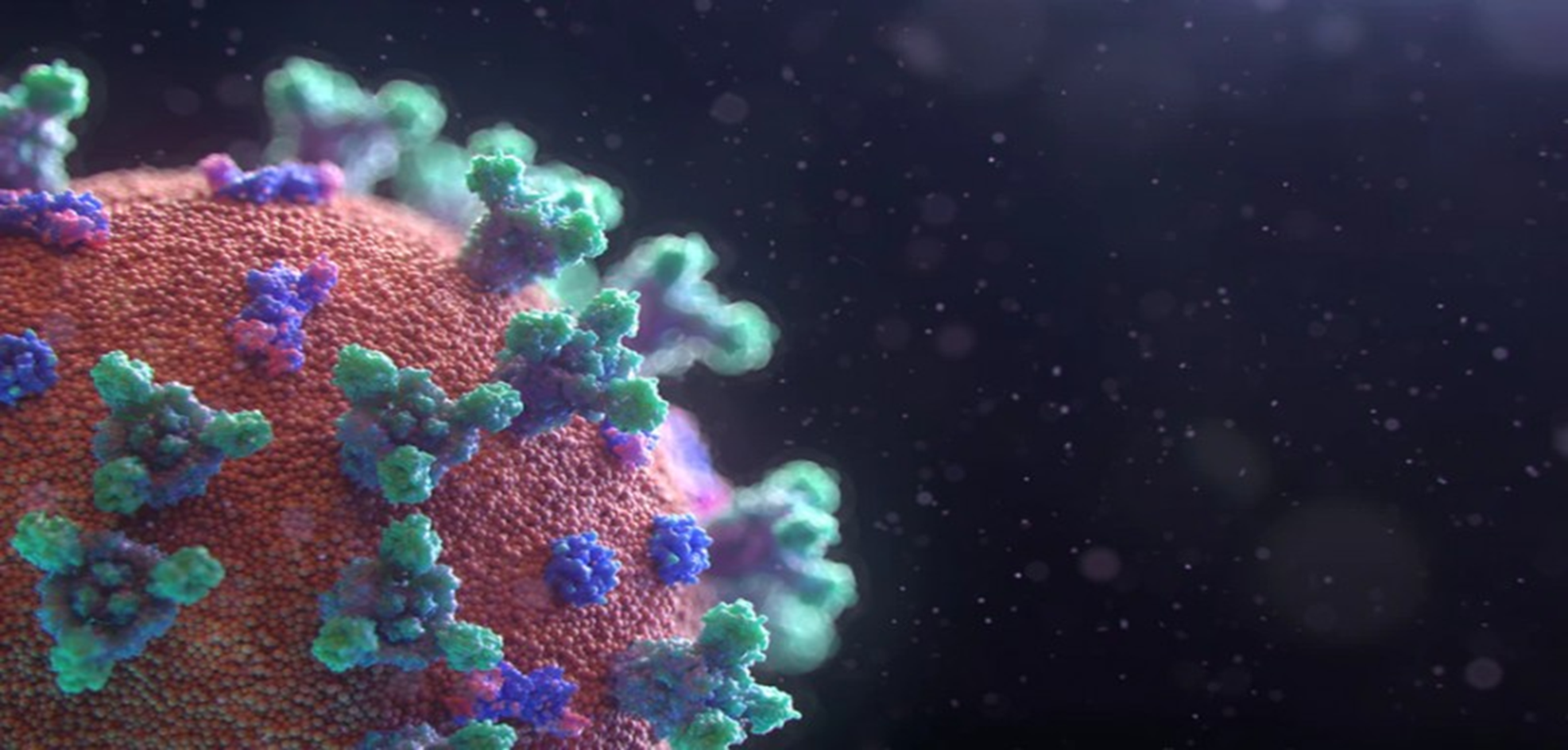 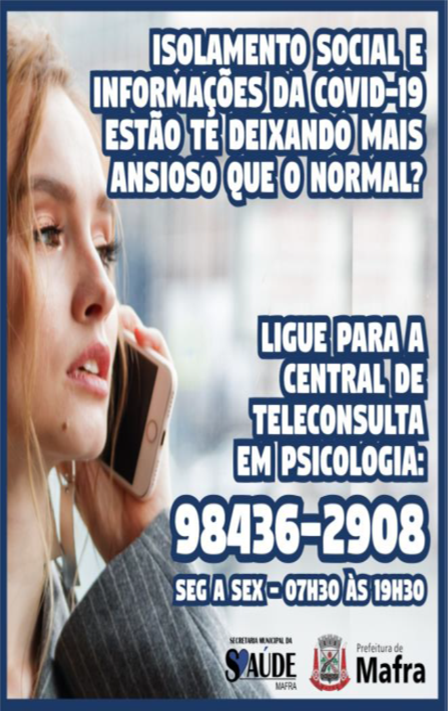 Isolamento extensivo a famíliacontatos íntimos caso de suspeito
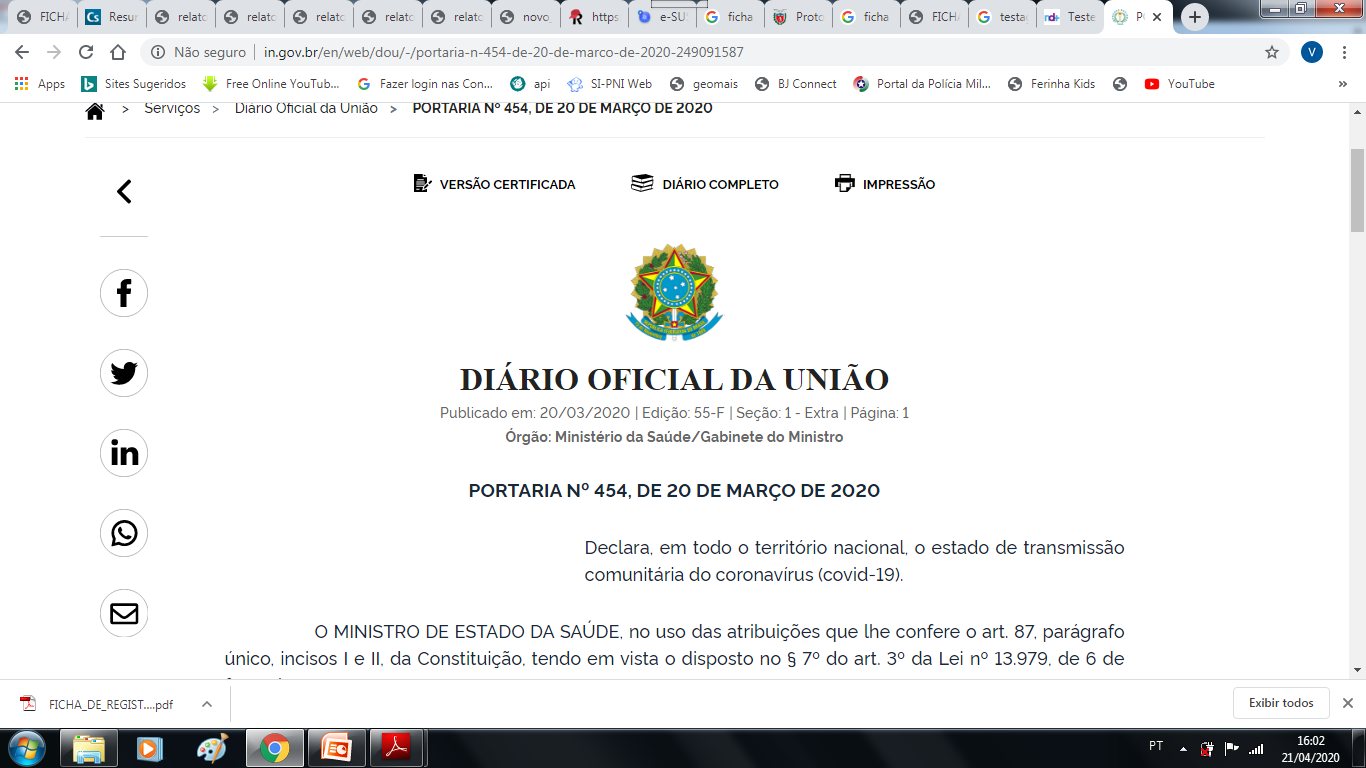 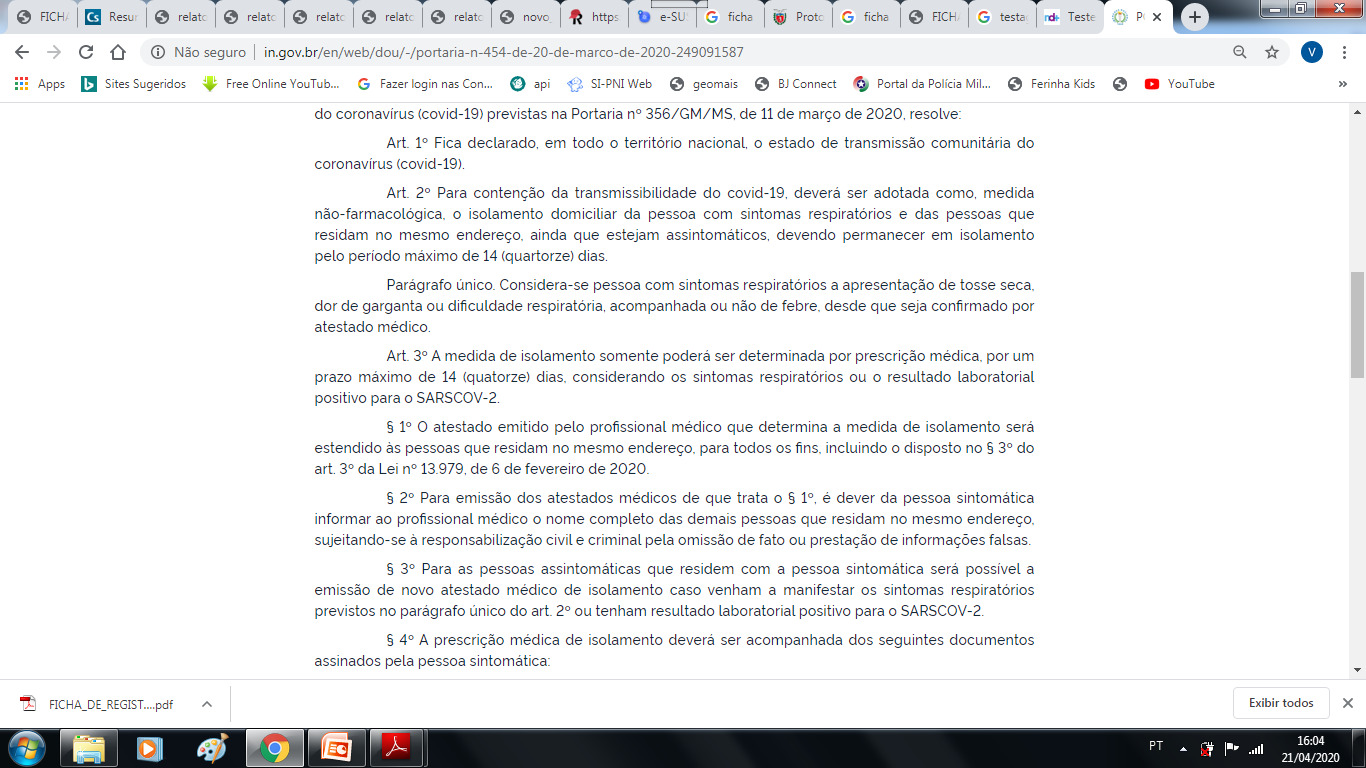 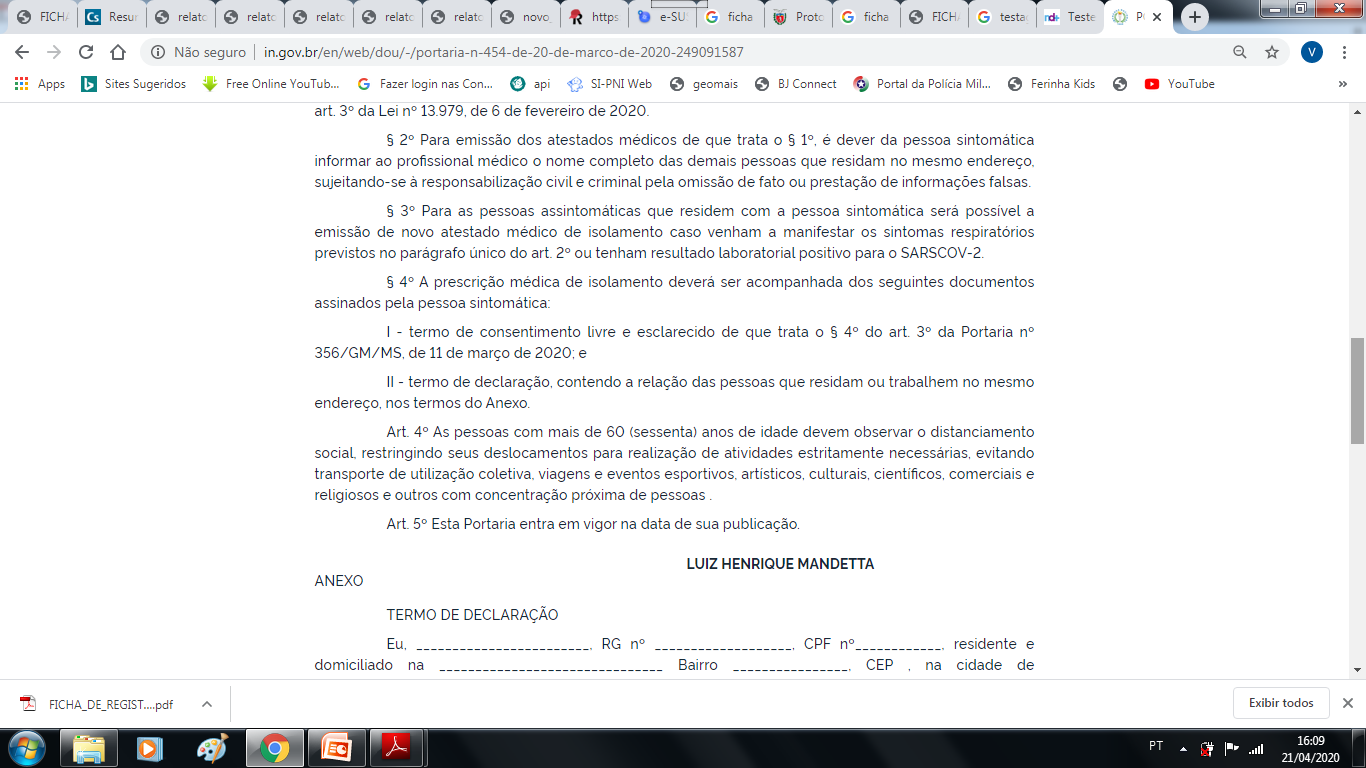 Realidade local
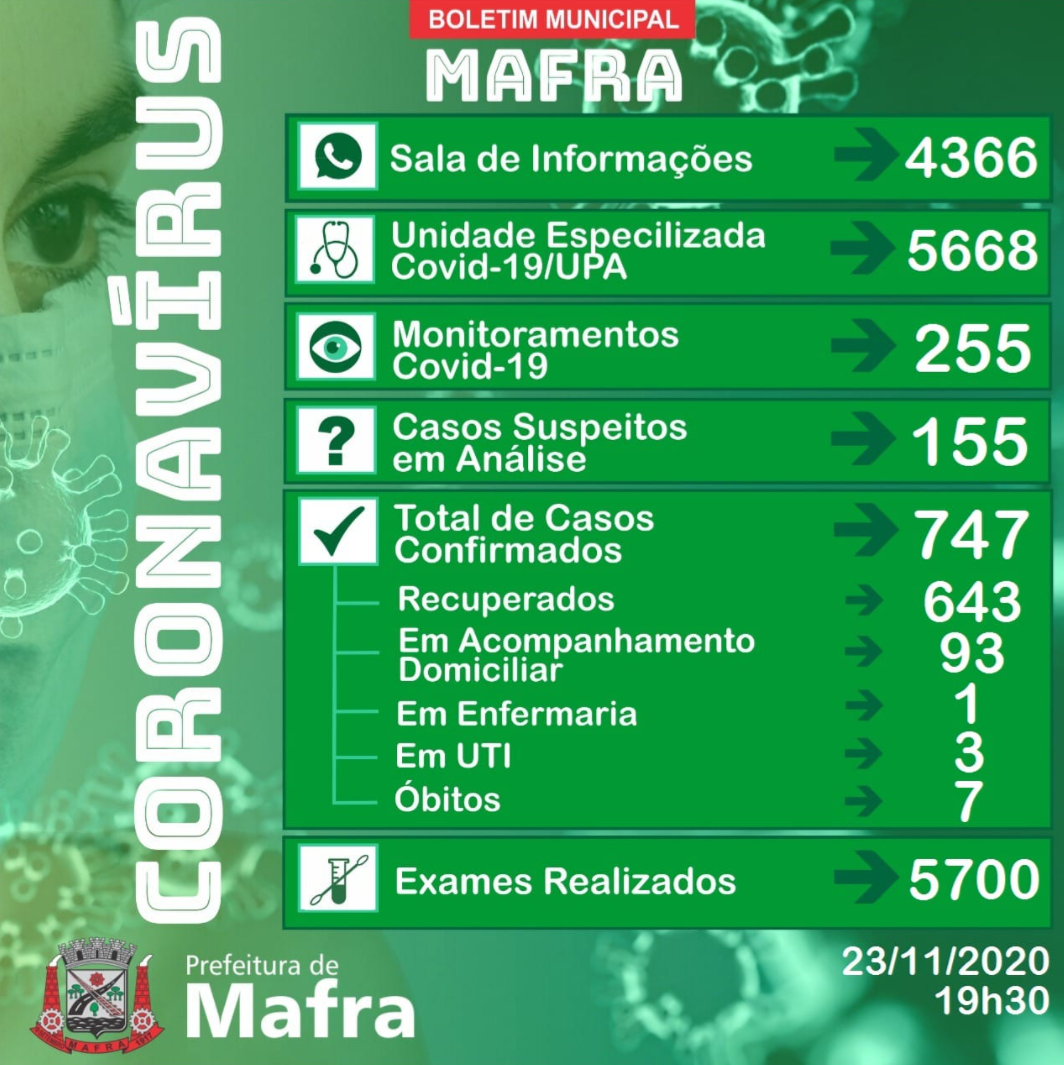 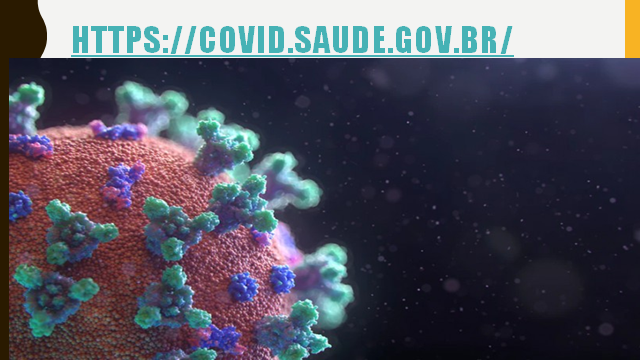 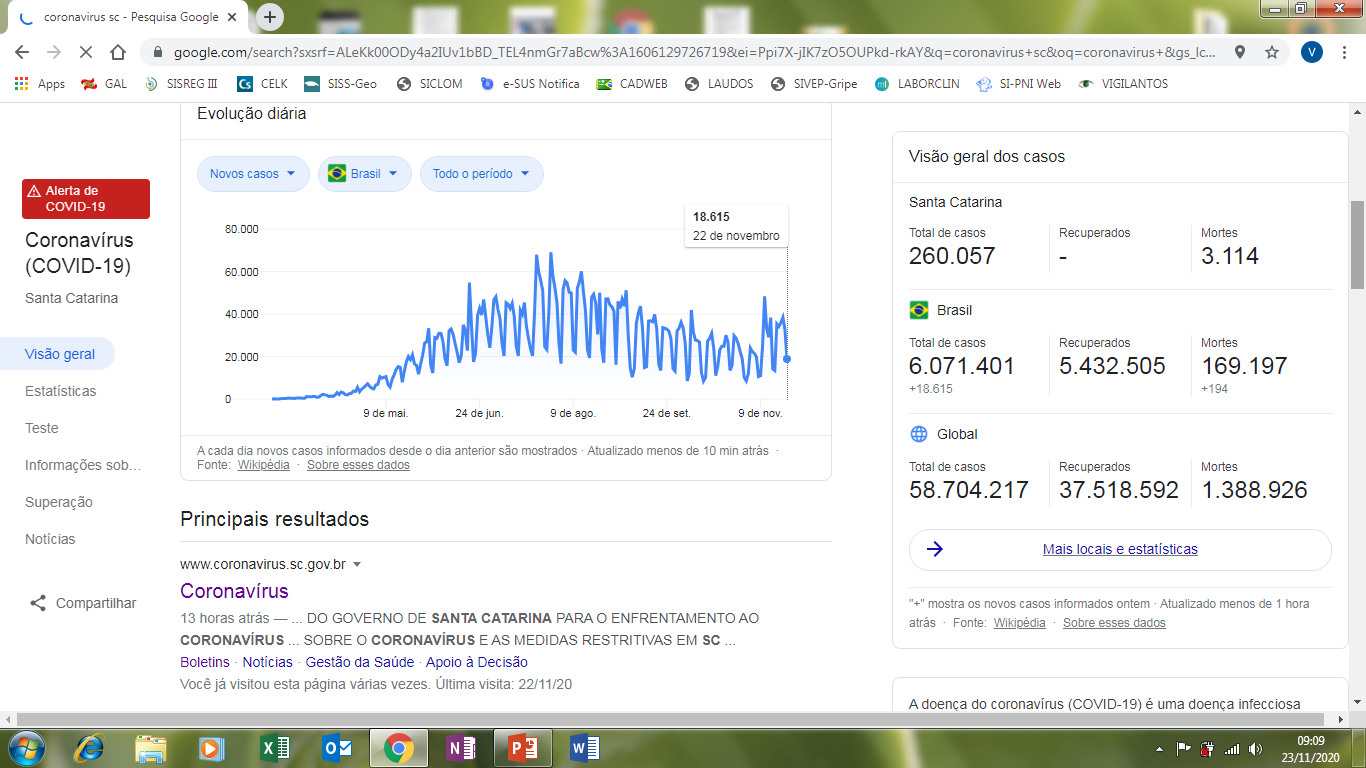 https://www.google.com/search?sxsrf=ALeKk02z6xNBkS9-TGEziISM-
https://www.coronavirus.sc.gov.br/
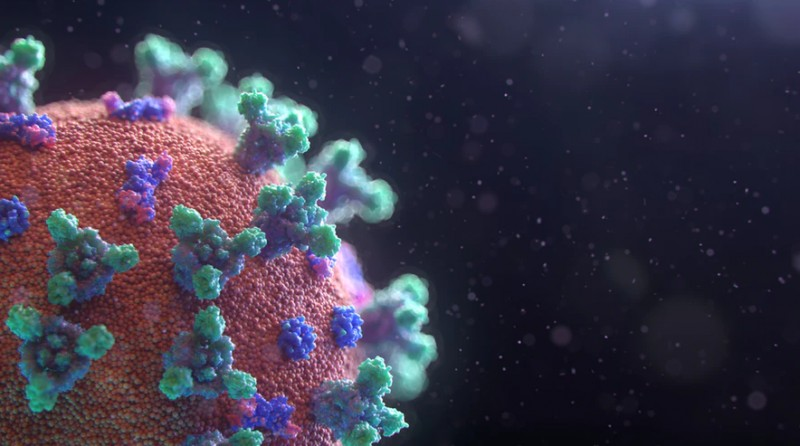 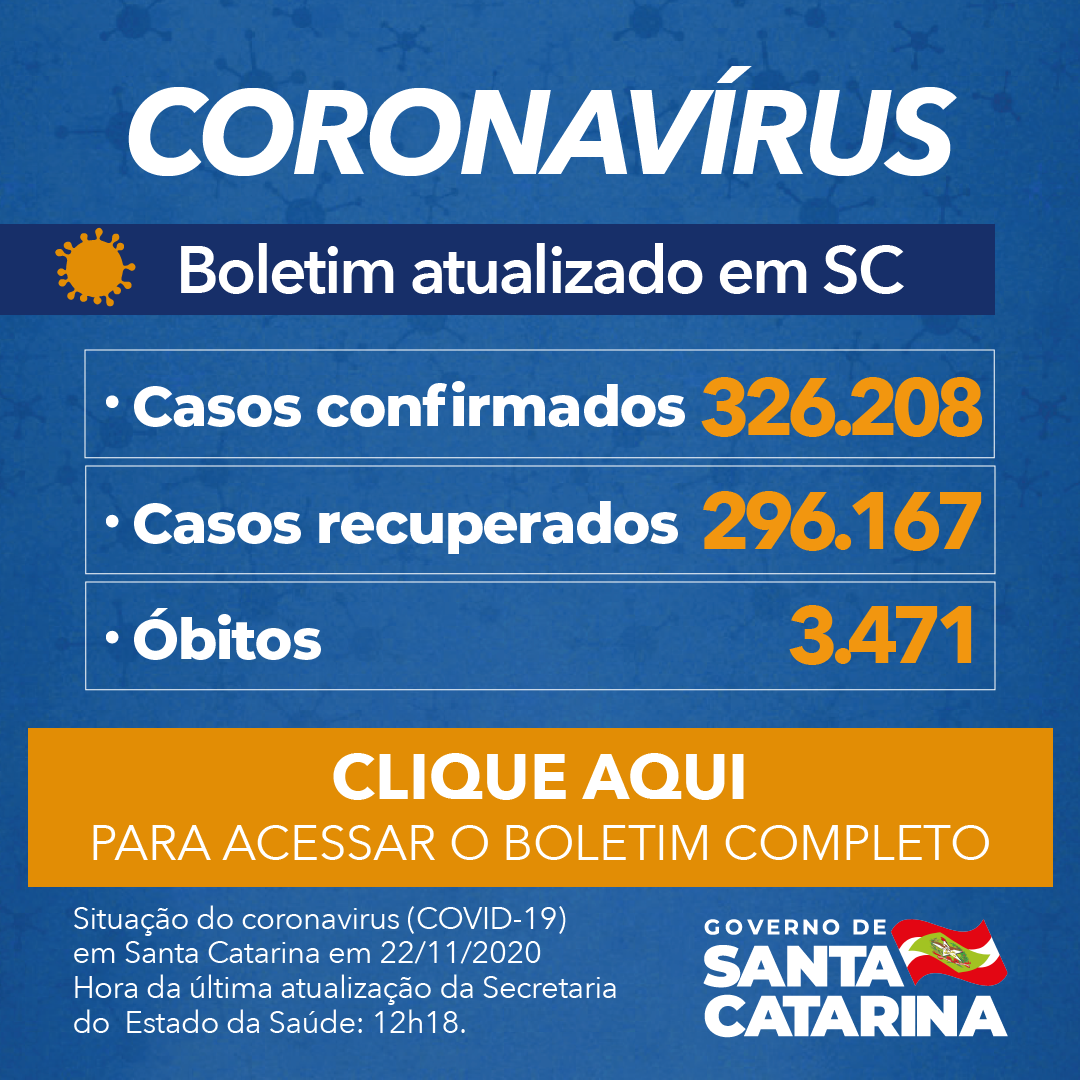 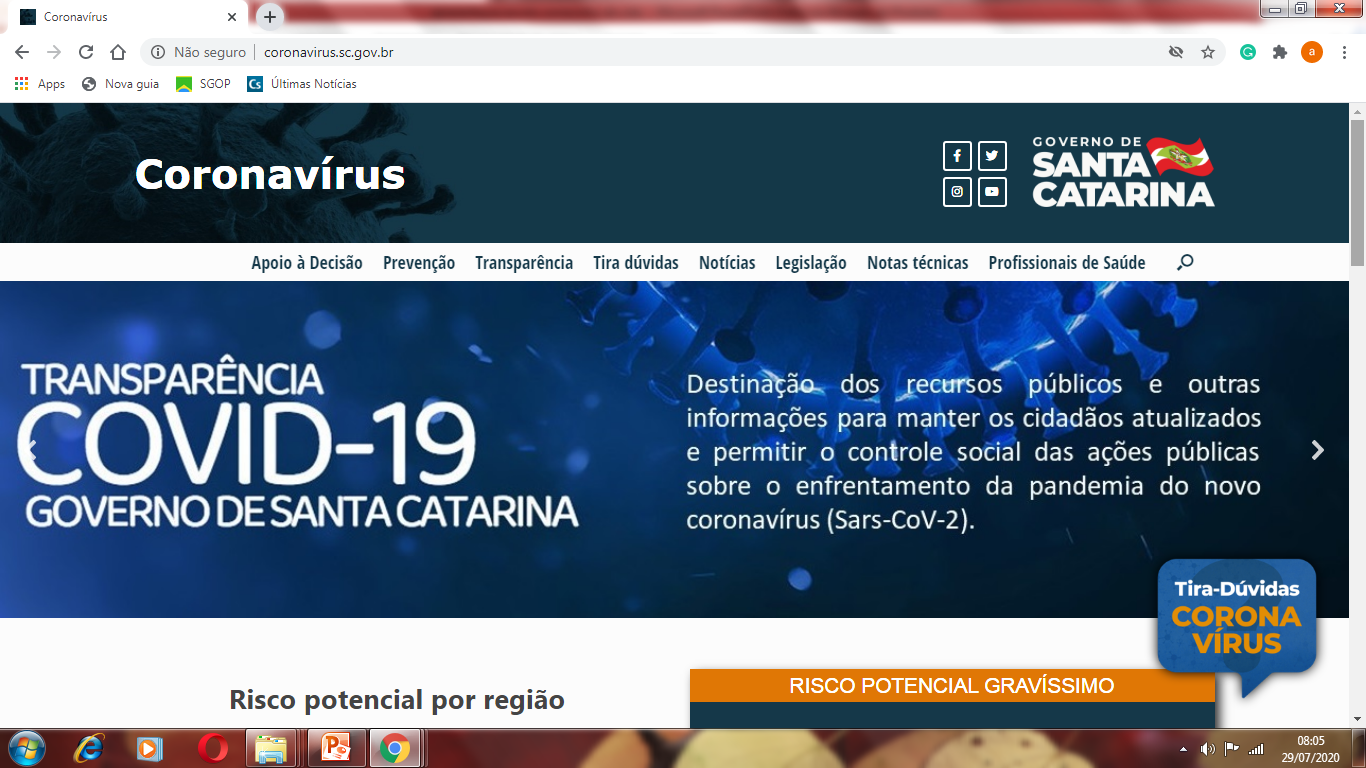 Avaliação do risco potencial regional em santa catarina
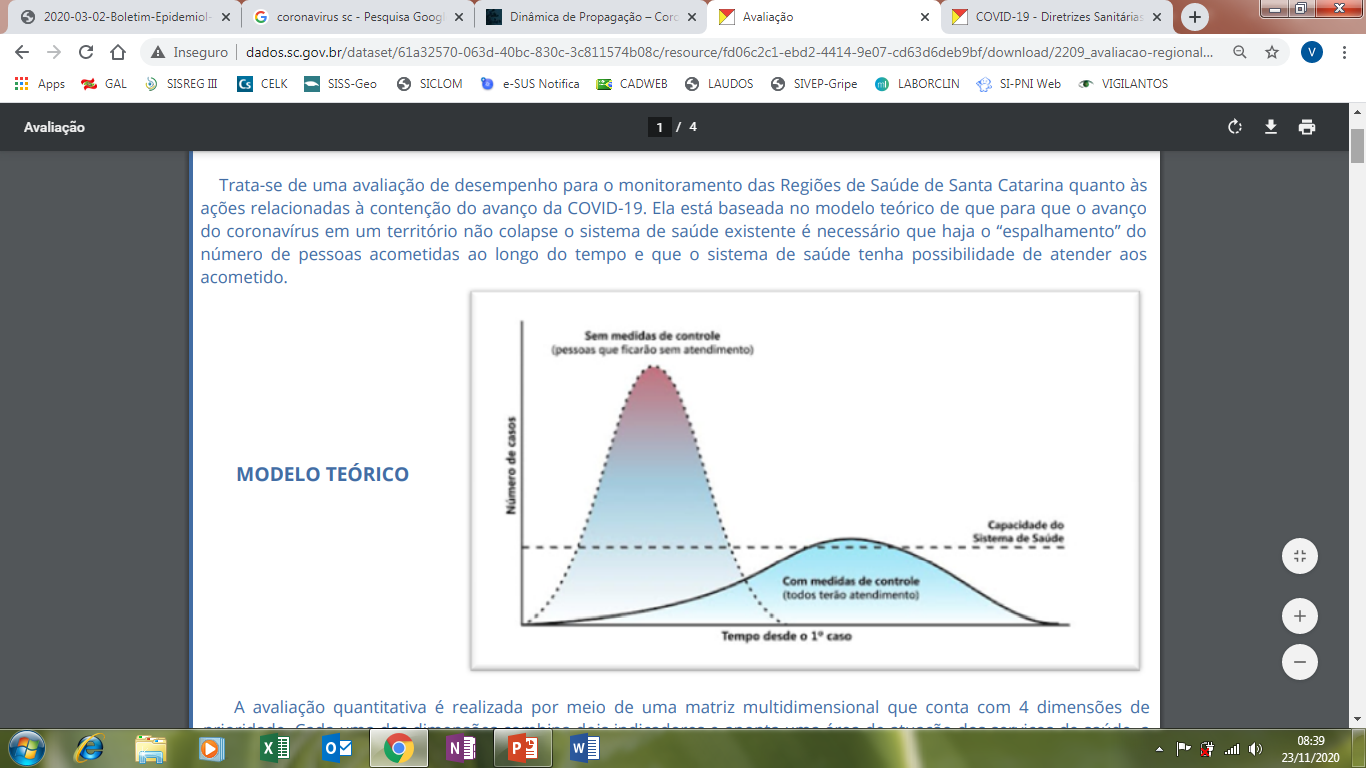 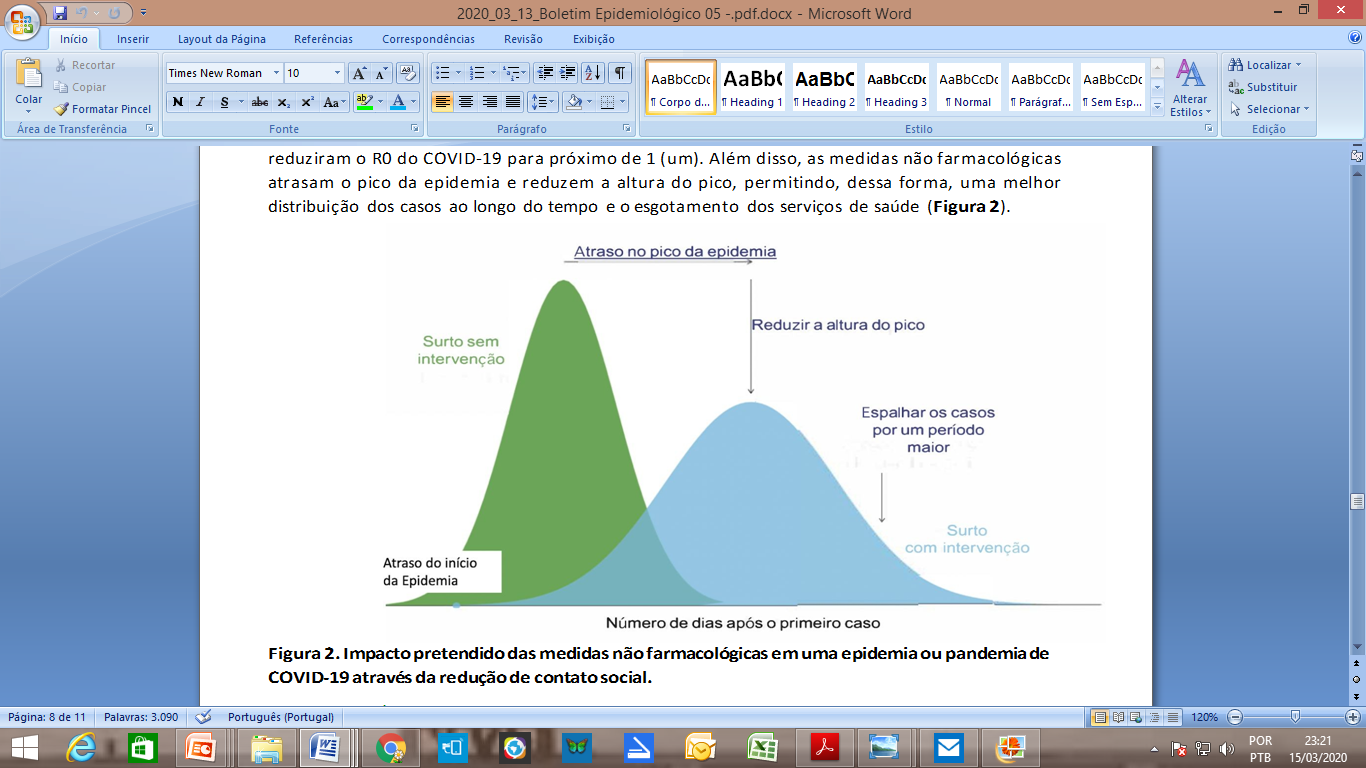 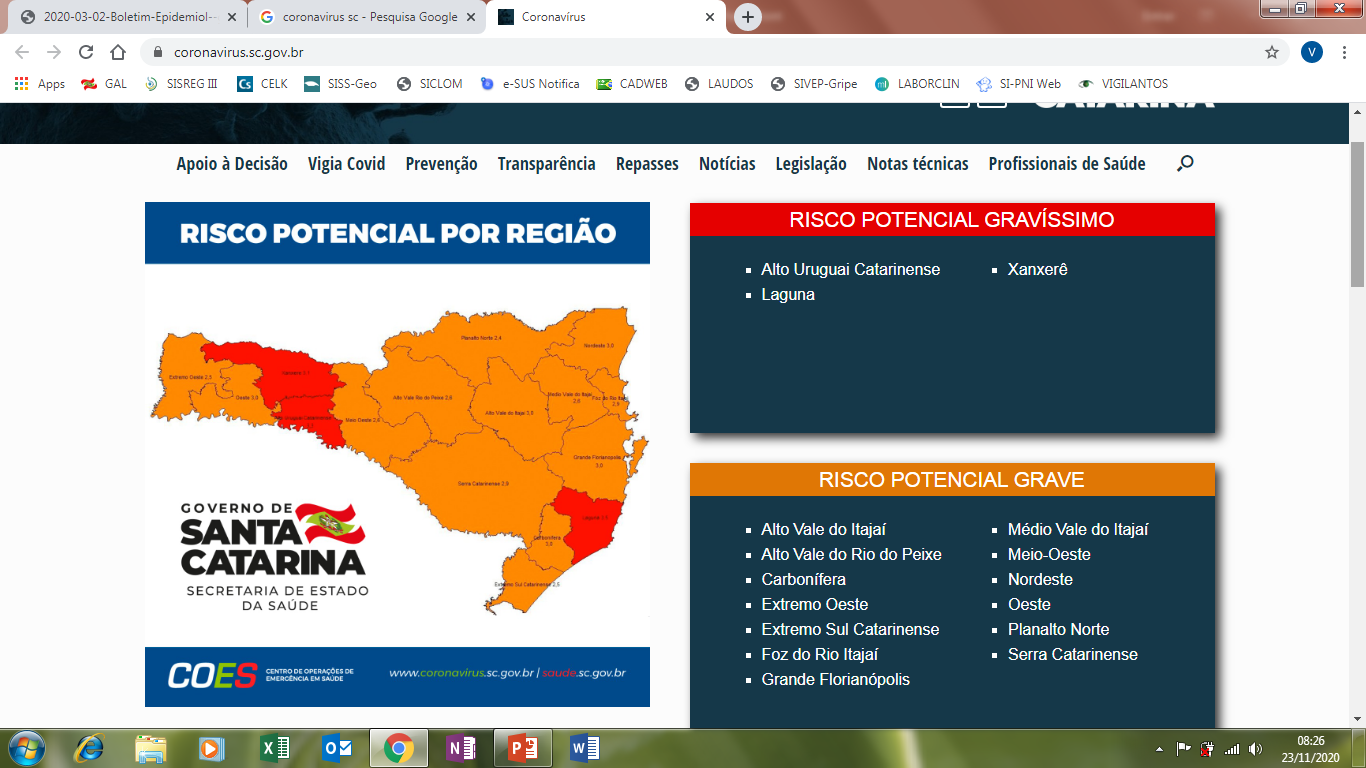 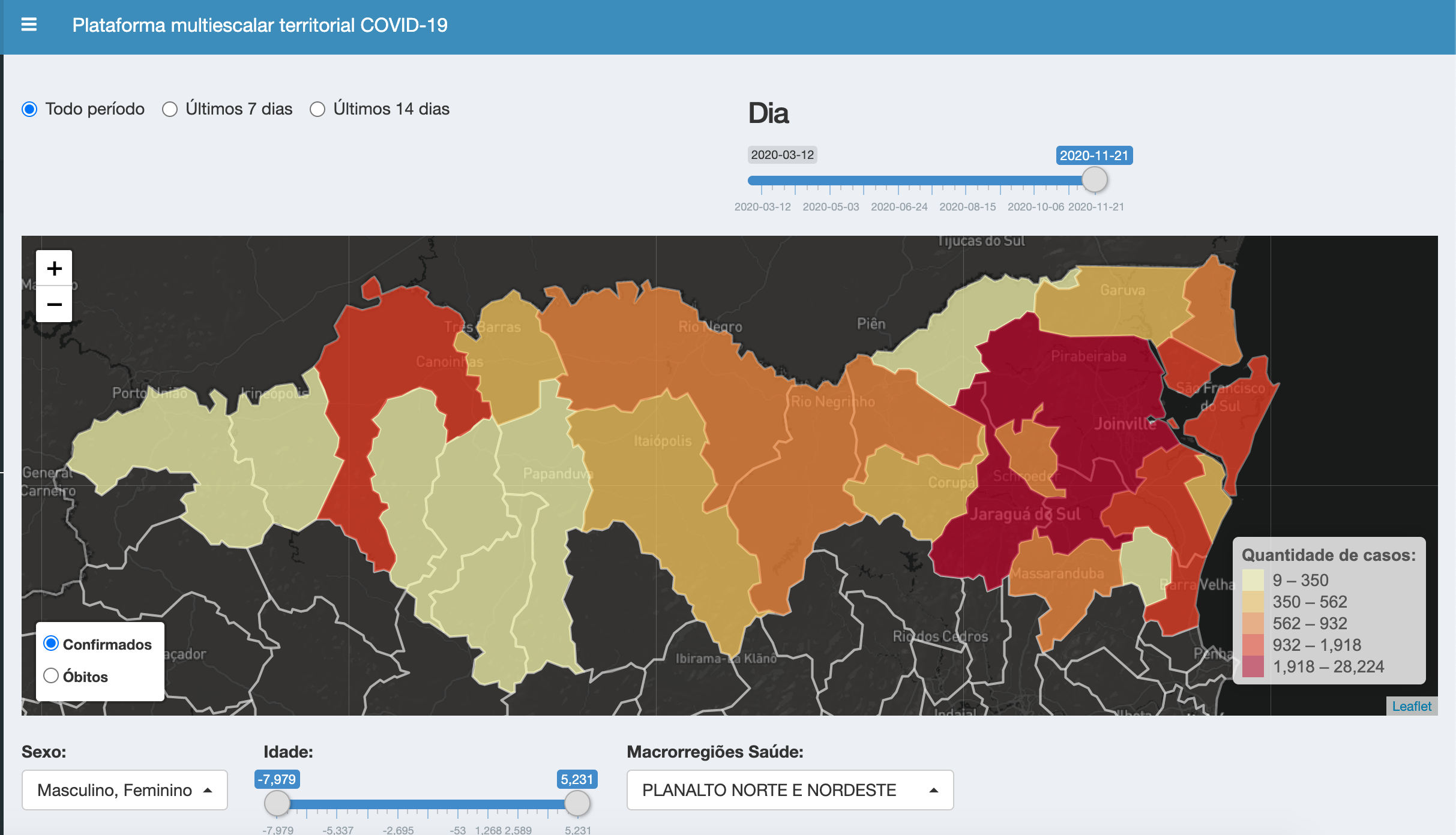 Em 30/09/2020, os parâmetros da matriz foram reavaliados, e as dimensões consideradas são Evento Sentinela, Transmissibilidade, Monitoramento e a Capacidade de atenção.
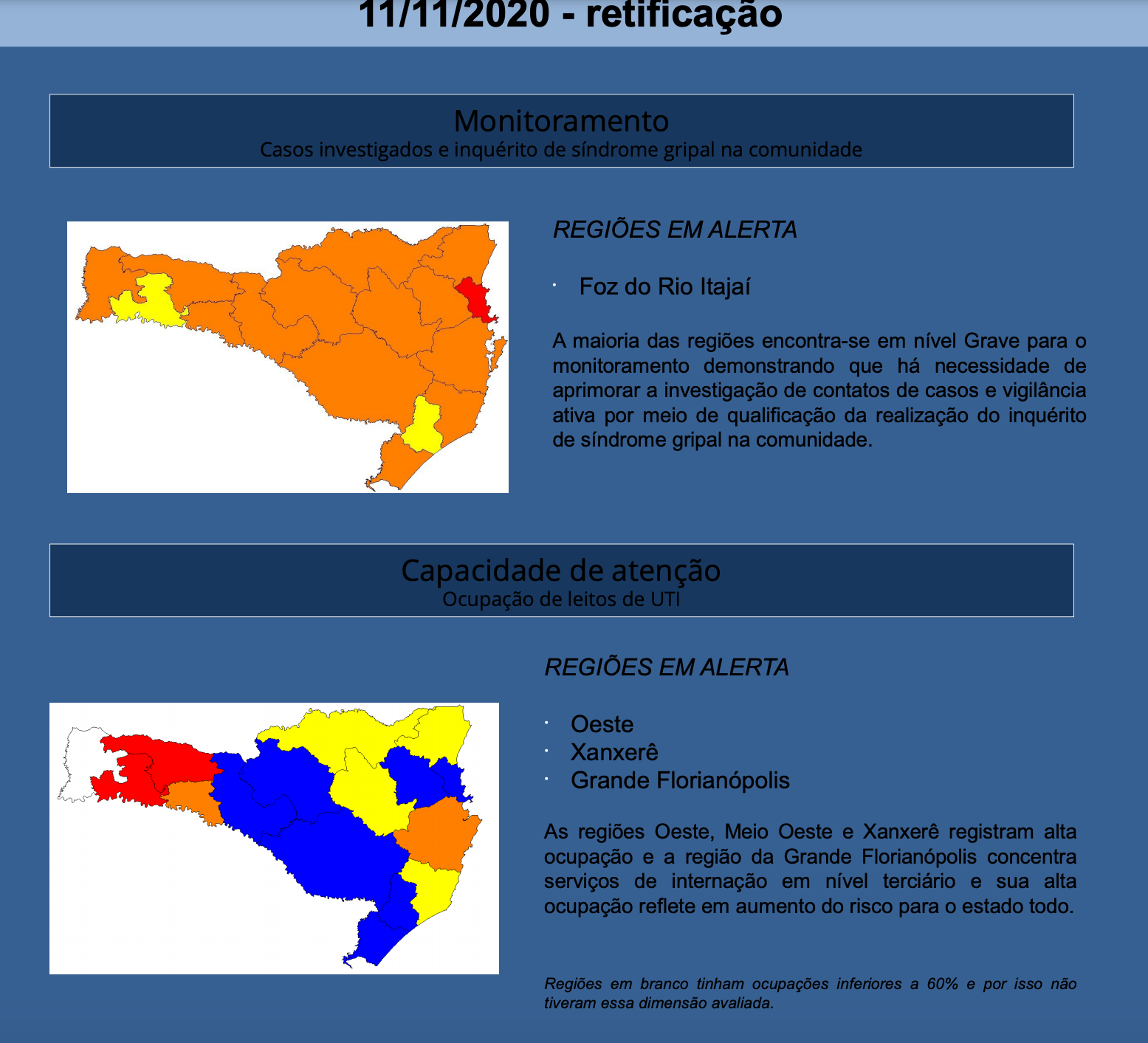 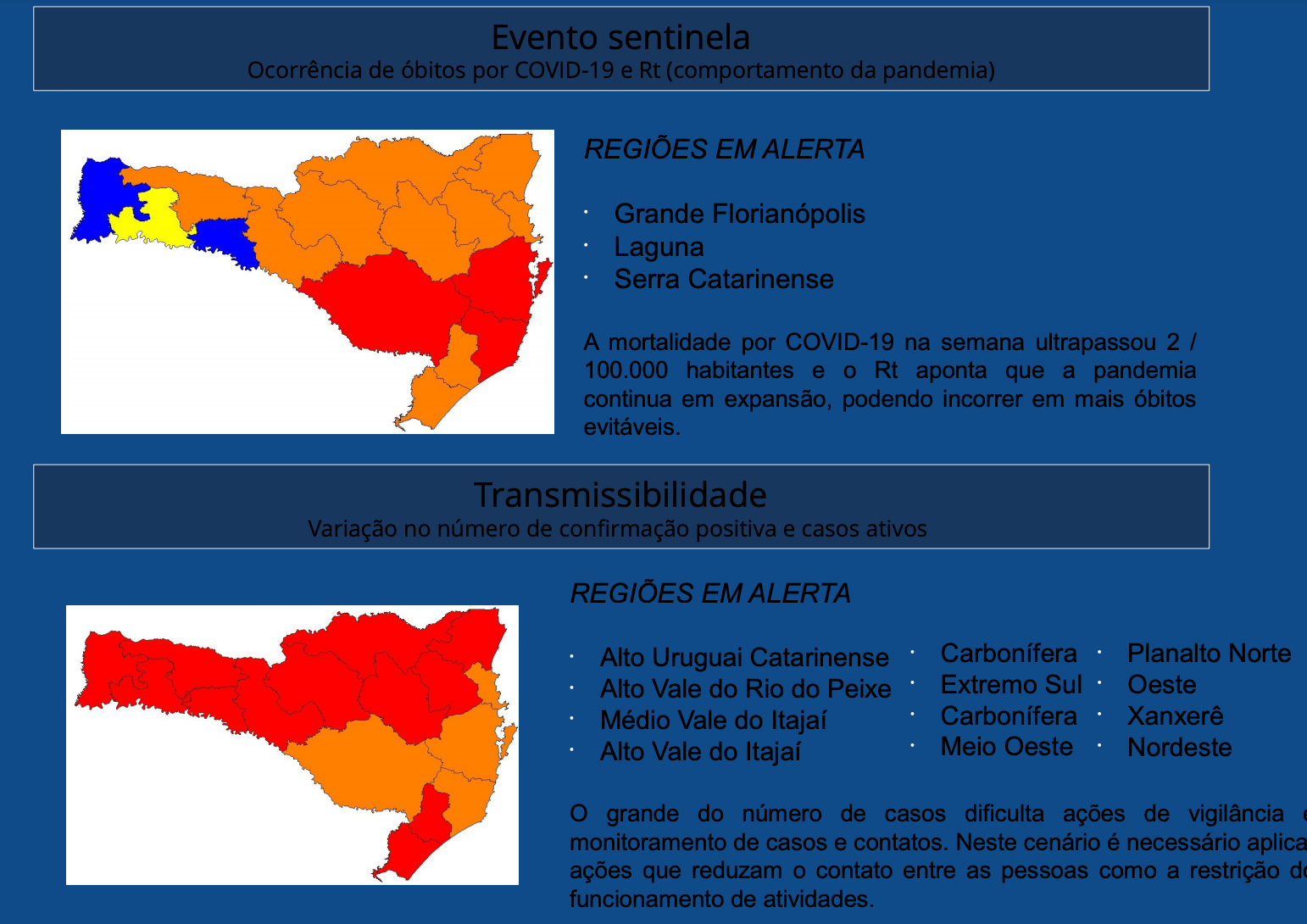 http://www.coronavirus.sc.gov.br/gestao-da-saude/
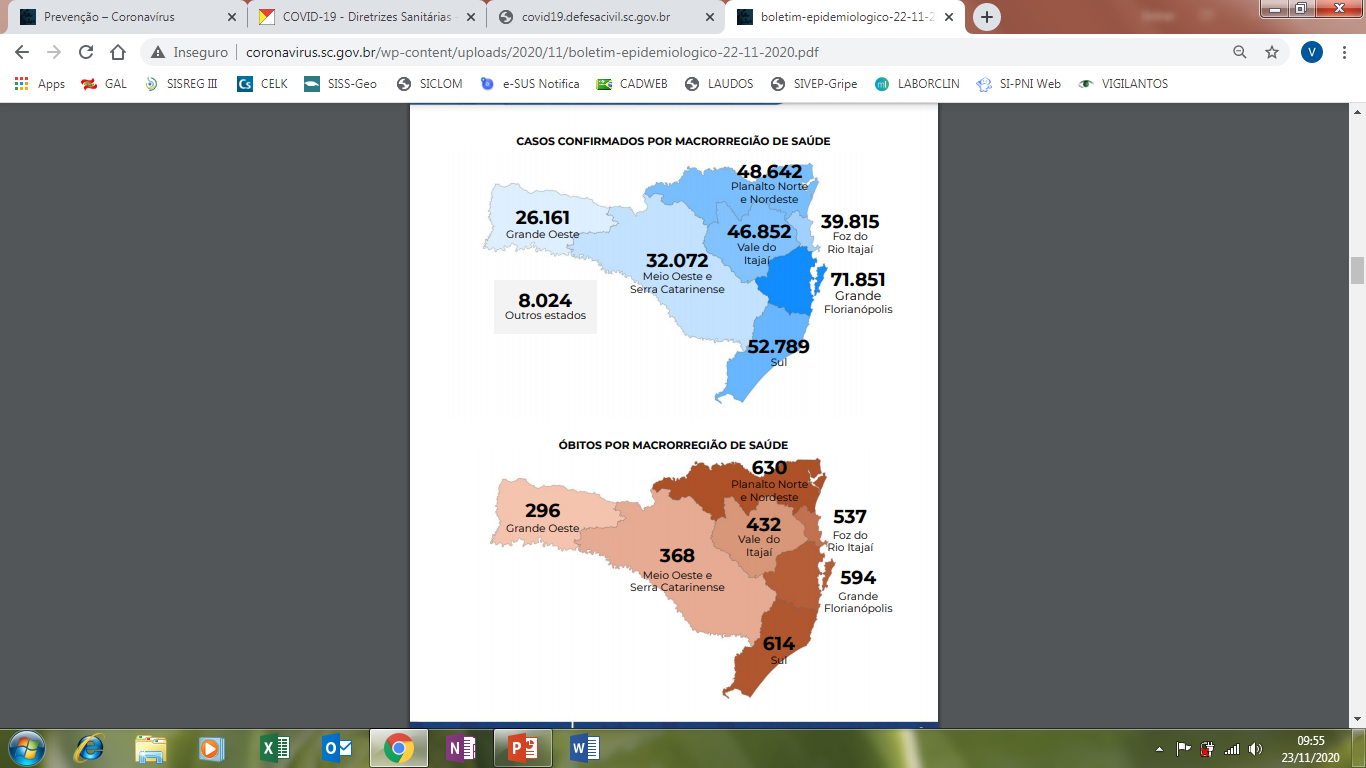 Grande desafio
Comportamento humano em território VIVO
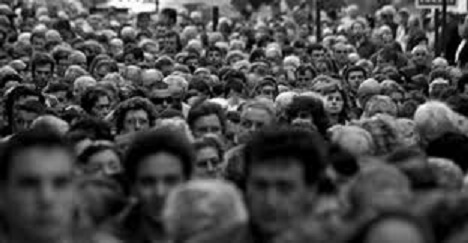 Em que ponto estamos? Medicamentos??Lockdown?     Vacinas?
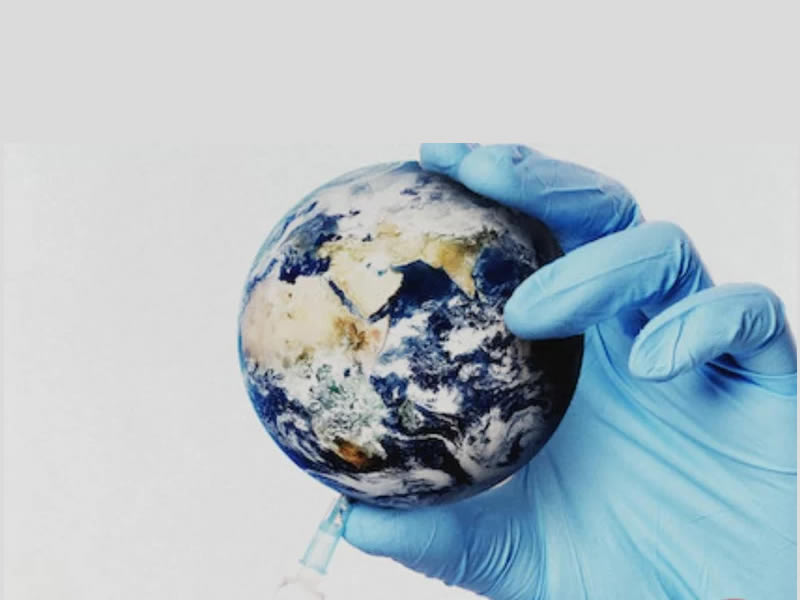 o que temos alcance imediato: Medidas de Proteção não farmacológicas
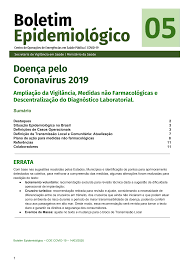 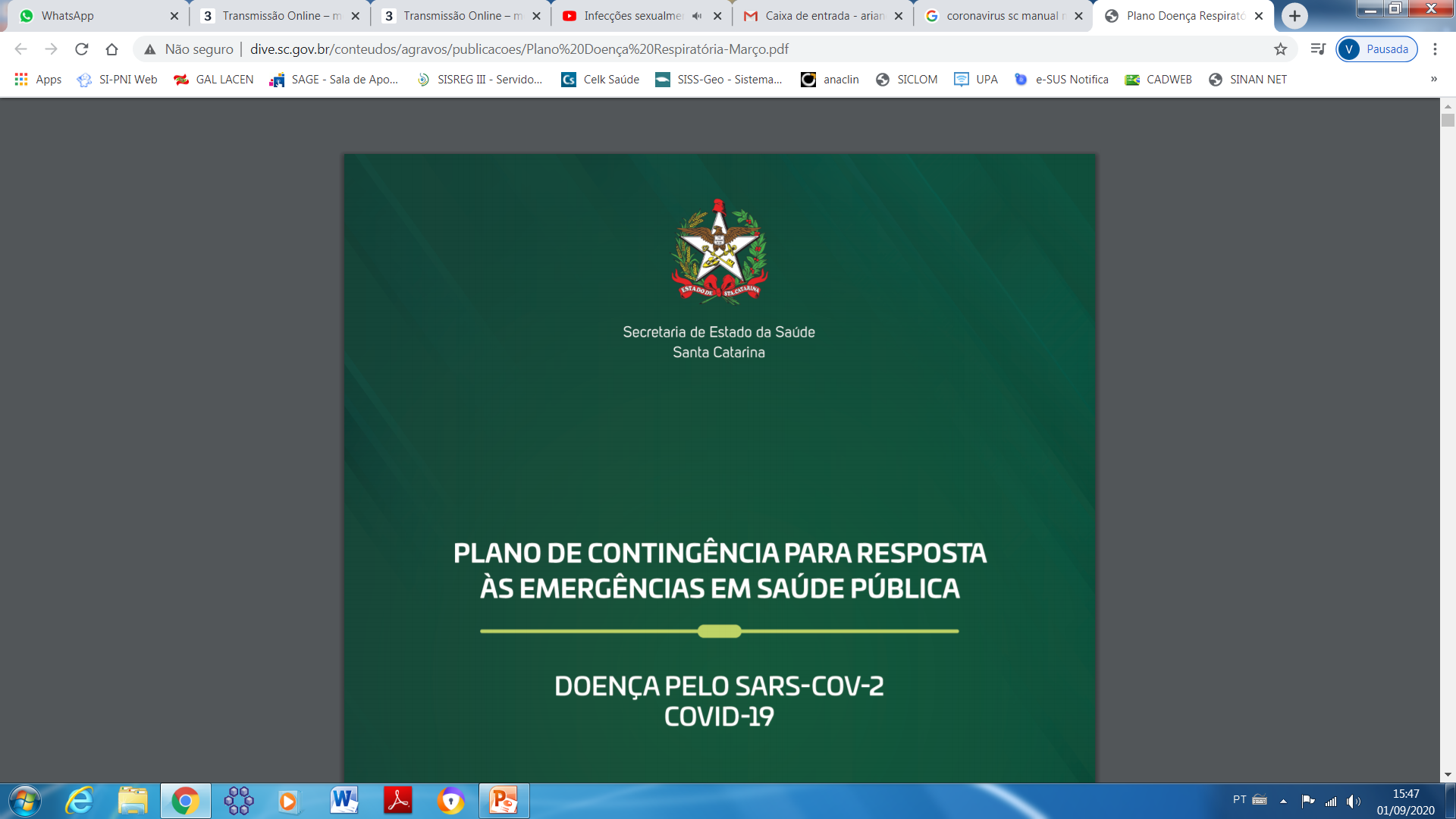 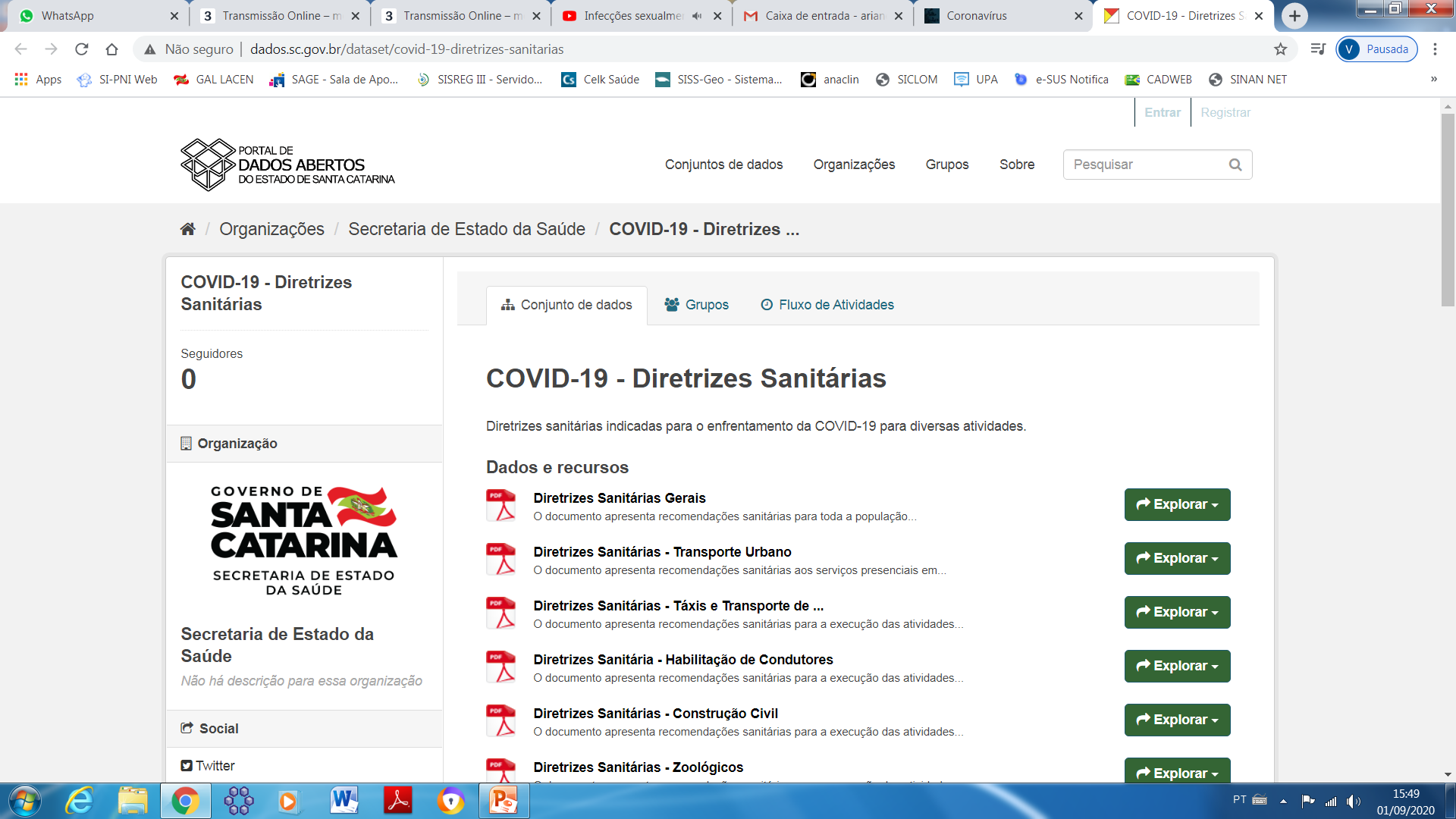 Mafra: campanha volta segura
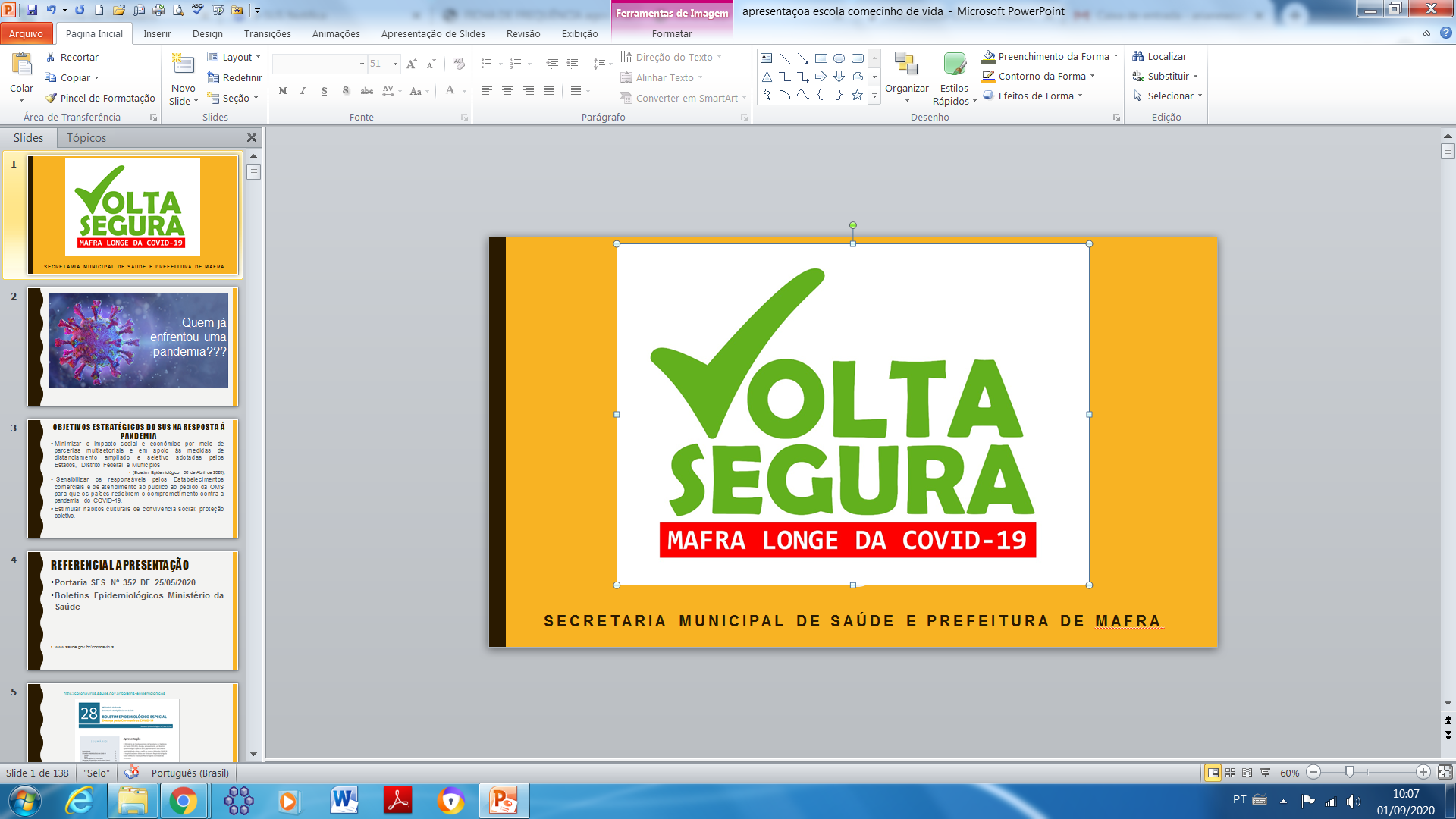 19 passos para proteger mafra do avanço da covid 19
Qual É a minha responsabilidade nesta pandemia?
O QUE eu faço se meu colega for detectável covid19?
ANALISAR O TIPO DE CONTATO
CONTINUAR MEDIDAS NÃO FARMACOLÓGICAS E DISTANCIAMENTO SOCIAL
FICAR ATENTOS EM SINAIS E SINTOMAS
O QUE eu faço se meu colega for detectável covid19?
DEFINIÇÃO DE CONTATO É qualquer pessoa que esteve em contato próximo a um caso confirmado de COVID-19 durante o seu período de transmissibilidade, ou seja, entre 02 dias antes e 10 dias após a data de início dos sinais e/ou sintomas do caso confirmado. 

CONTATO PRÓXIMO
 ● Pessoa que teve um contato físico direto (por exemplo, apertando as mãos) com um caso confirmado; 
● Pessoa que esteve a menos de um metro de distância, por um período mínimo de 15 minutos, com um caso confirmado, sem utilização de máscara; 
● Profissional de saúde ou outra pessoa que prestou assistência ao caso de COVID-19 sem utilizar equipamentos de proteção individual (EPI), conforme preconizado, ou com EPIs danificados; 
CONTATO DOMICILIAR
 ● Pessoa que seja contato domiciliar ou residente na mesma casa/ ambiente de um caso confirmado.
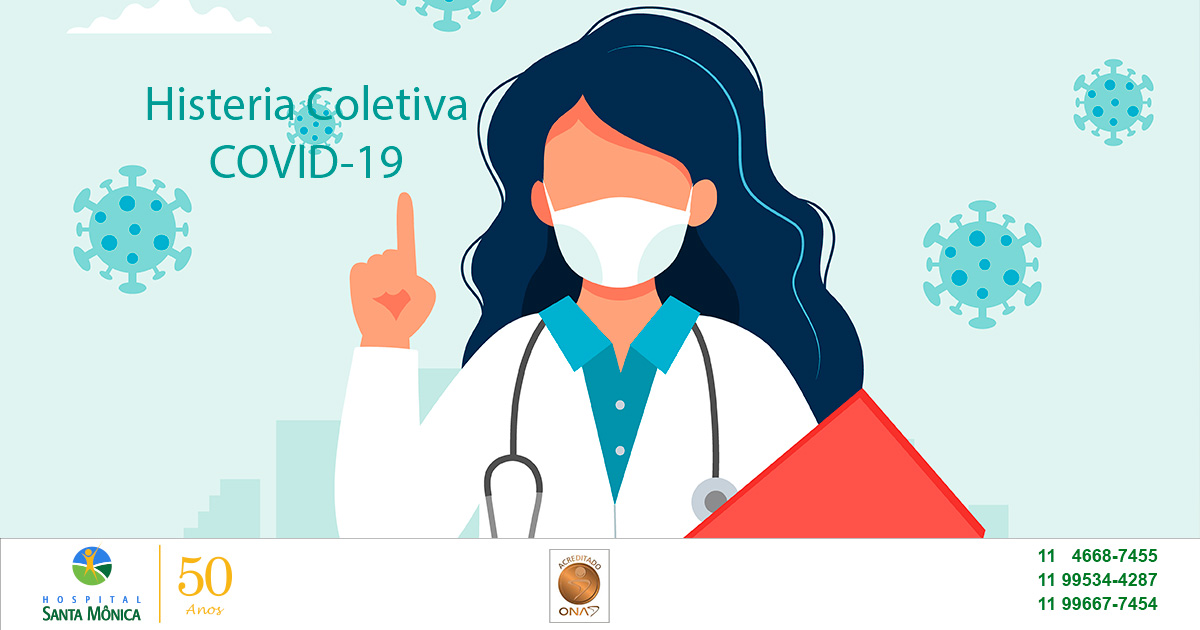 Planejamento
Antes de sair de casa
No local das atividades diárias
Retorno para casa
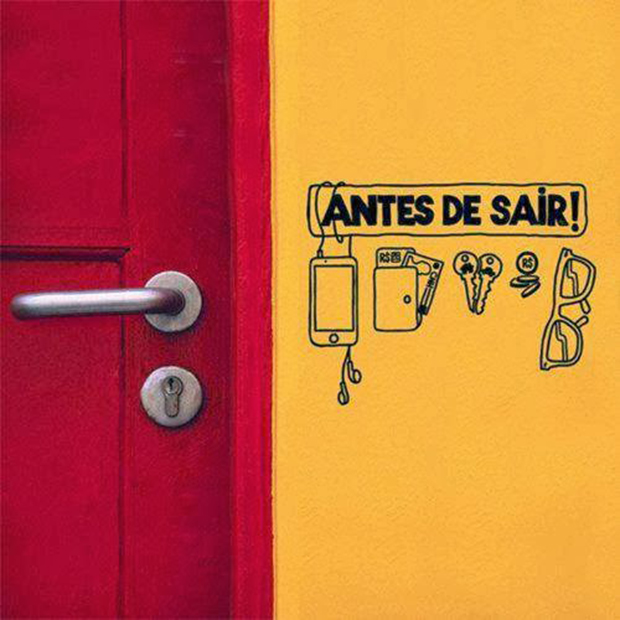 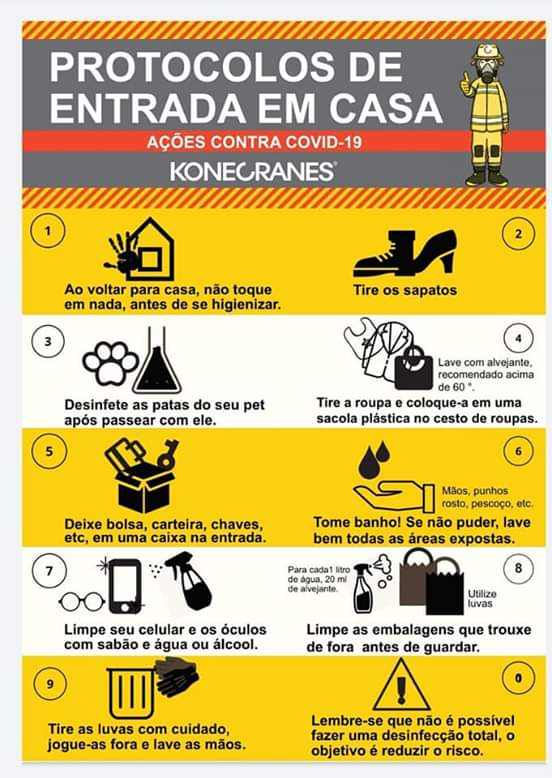 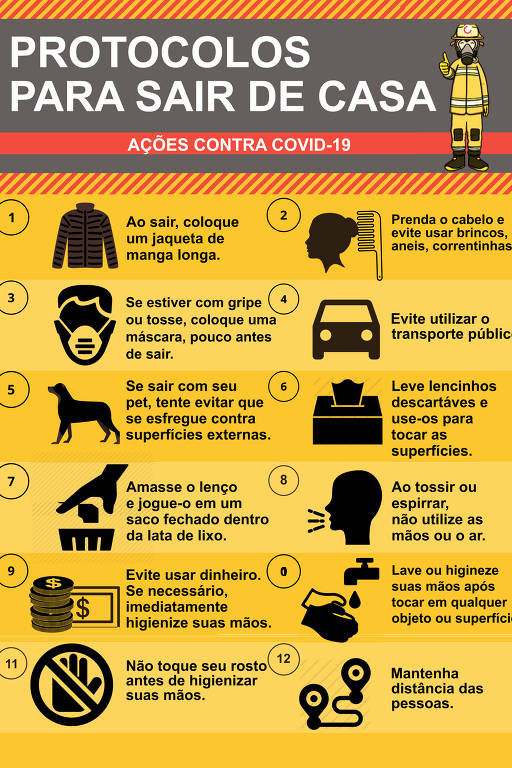 Medidas de Proteção ao chegar no trabalho
A cada uso ponto higienize suas mãos;
Atenção com maçanetas e demais locais de uso comum;
Abra todas as janelas possíveis; 
Higienize suas bancadas, computadores, canetas, apostilas e celulares; Não compartilhar objetos sem adequada higienização.
Bolsas com menos objetos dentro, de preferência coloque bolsa em sacolas plásticas e descarte as sacolas; 
Mantenha distanciamento no ambiente de trabalho;
Só retire máscara em momento refeição com distanciamento;
Atenção em salas de reunião, refeitório, ambientes compartilhados.
Medidas de Proteção ao chegar no trabalho
Produtos de limpeza comum podem ser usados para higienizar objetos; 
Higienize as mãos sempre: várias vezes ao dia;
Qualquer sintoma gripal avise seus superiores. Procure avaliação médica.
Compartilhe esses hábitos com sua equipe e em sua família!
Medidas para sociedade em geral
Higienizar as mãos com frequência
Adotar como prática a etiqueta da tosse.
Evitar viajar e realizar comemorações com a presença de pessoas que não residem em sua casa.
Ficar em casa a maior parte do tempo.
Ingerir bastante água e se alimentar de forma saudável.
Manter distância de 1,5 metros de outras pessoas.
Não participar ou frequentar locais em que possa haver aglomeração de pessoas.
Priorizar serviços de delivery. Mesmo assim higieniza-los.
Quando possível adiar consultas, exames médicos, cirurgias e outros procedimentos que possam provocar dano a saúde e a ida a locais onde há pessoas potencialmente doentes.
Utilizar máscara em espaços públicos e espaços privados compartilhados.
Não frequentar locais que não sigam as recomendação e adequações necessárias para minimizar a transmissão do coronavírus

http://www.coronavirus.sc.gov.br/gestao-da-saude/
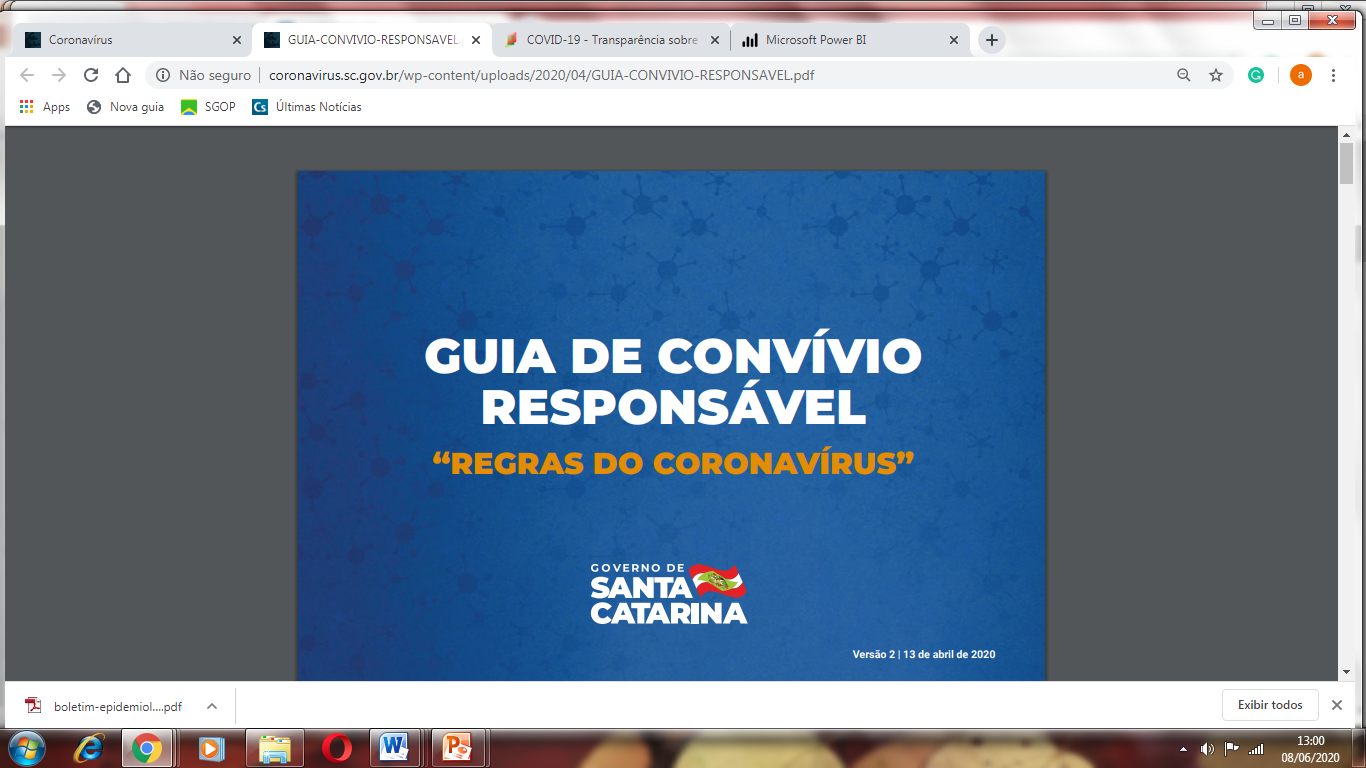 http://www.coronavirus.sc.gov.br/wp-content/uploads/2020/04/GUIA-CONVIVIO-RESPONSAVEL.pdf
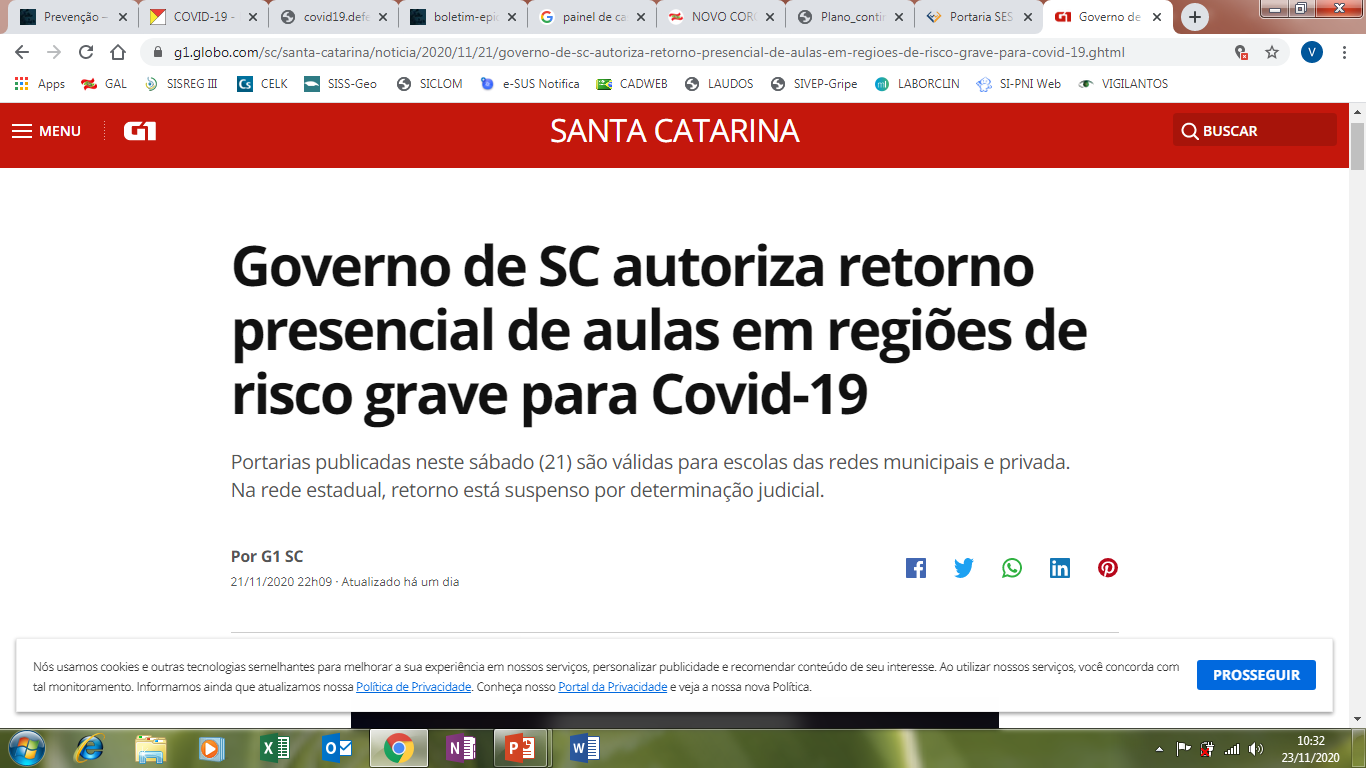 E agora?
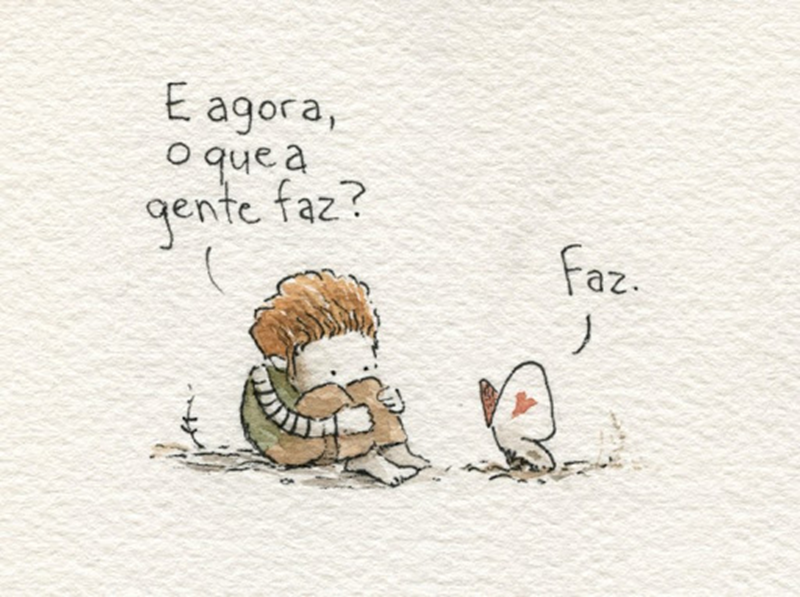 Qual a lição desta pandemia?
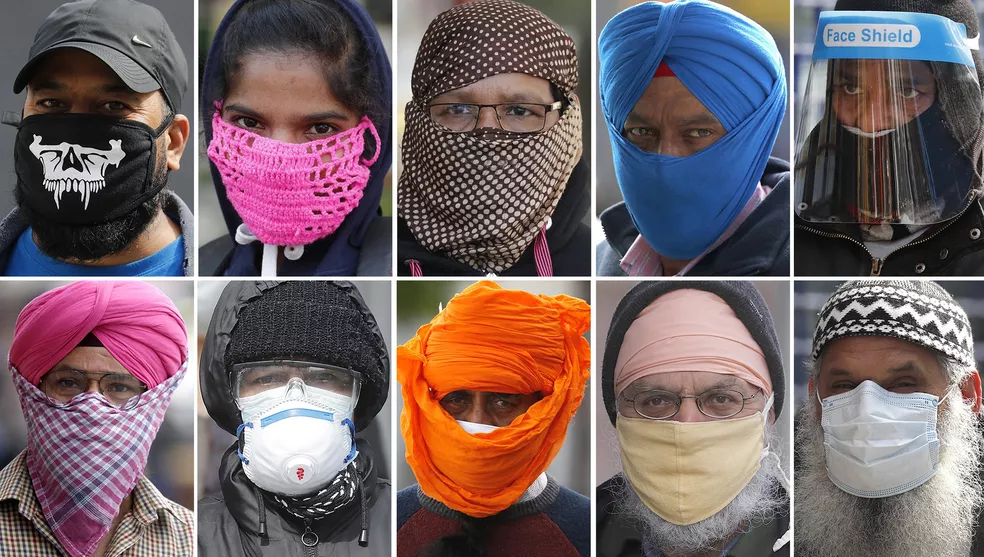 NOVO REAL
Tempo: Hoje. Não temos domínio absoluto do Tempo.
Profissionais Proativos;
Reinventar em tempos de Pandemia.
Estudar/conhecer novos saberes...
Compaixão e solidariedade pelo coletivo.
Empatia diante dos CASOS POSITIVOS
Reavaliar: Auto Cuidados e Cuidados com aspectos : físicos, emocionais, familiares sociais e espirituais.
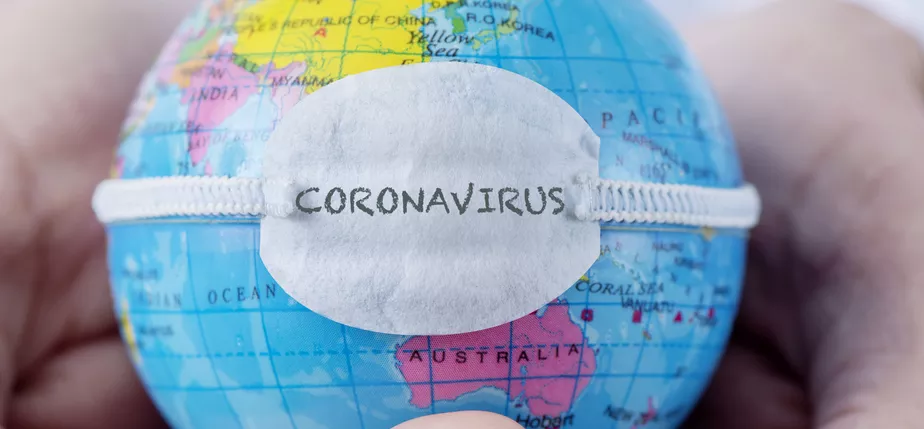 DESAFIO            (tarefa para casa)
Busquem informações OFICIAIS com pessoas/serviços;
Não compartilhe Fake news; Repasse informações confiáveis;
Avalie se as questões são para grupo ou para cada serviço/pessoa;
Valorize seu tempo! Se  esforce pra ser 100% .
Não terceirize a responsabilidade.
Seja mudança que precisamos!
Exerça Esperança !
Seja exemplo...
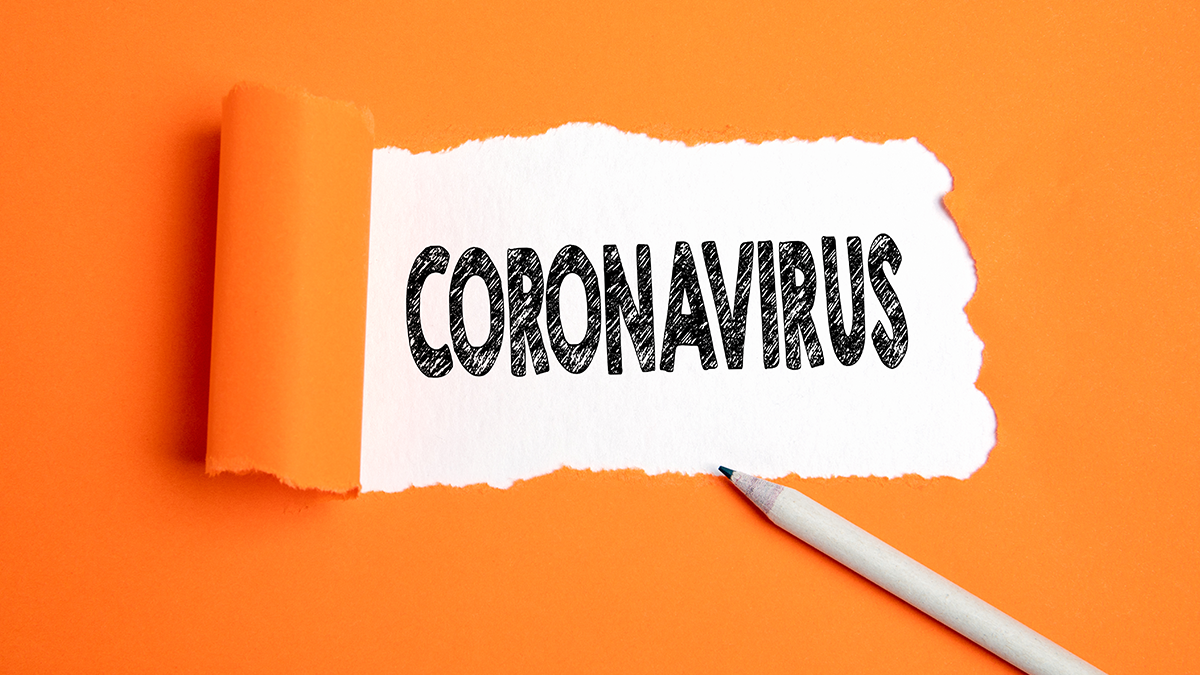 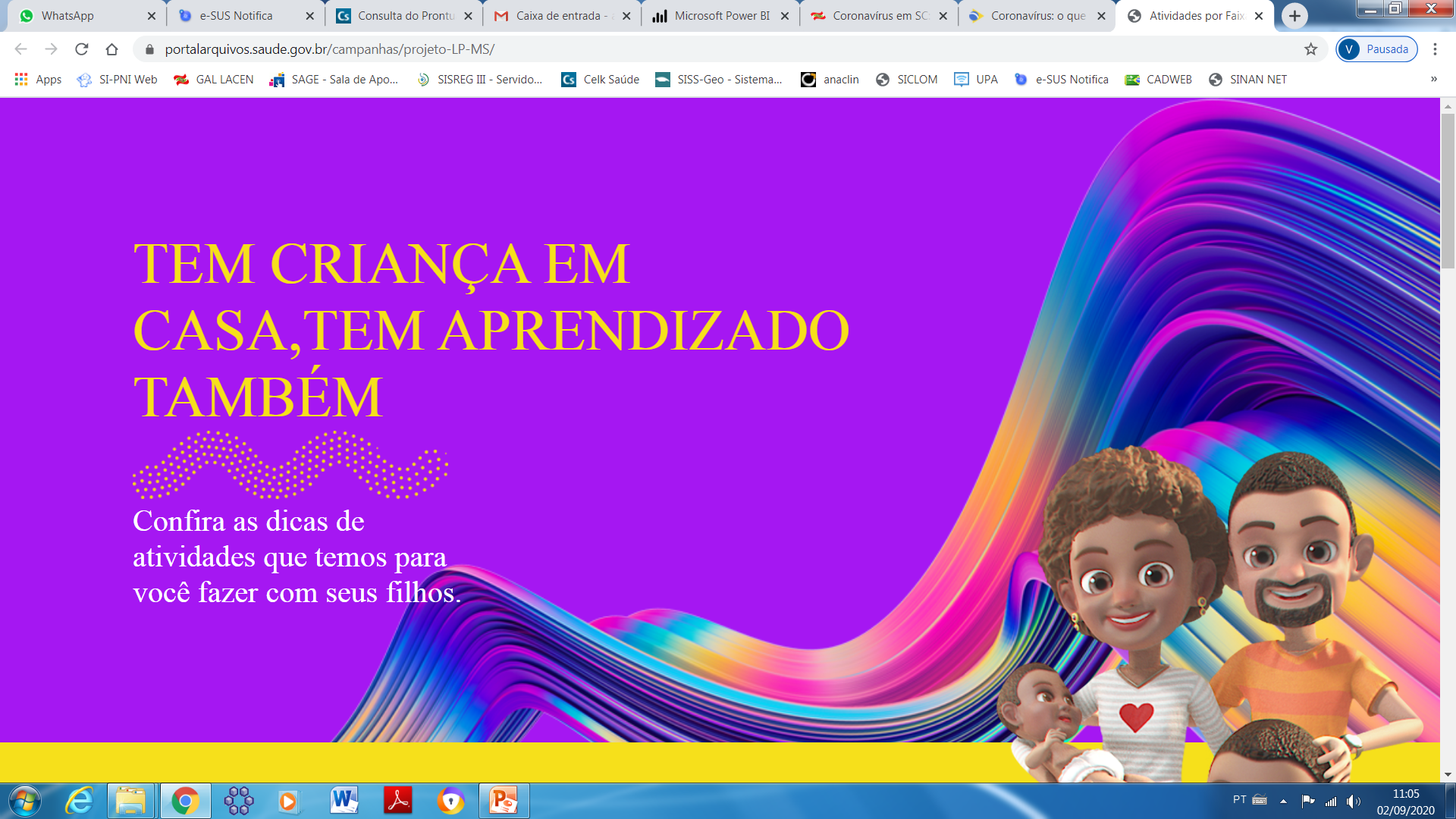 https://portalarquivos.saude.gov.br/campanhas/projeto-LP-MS
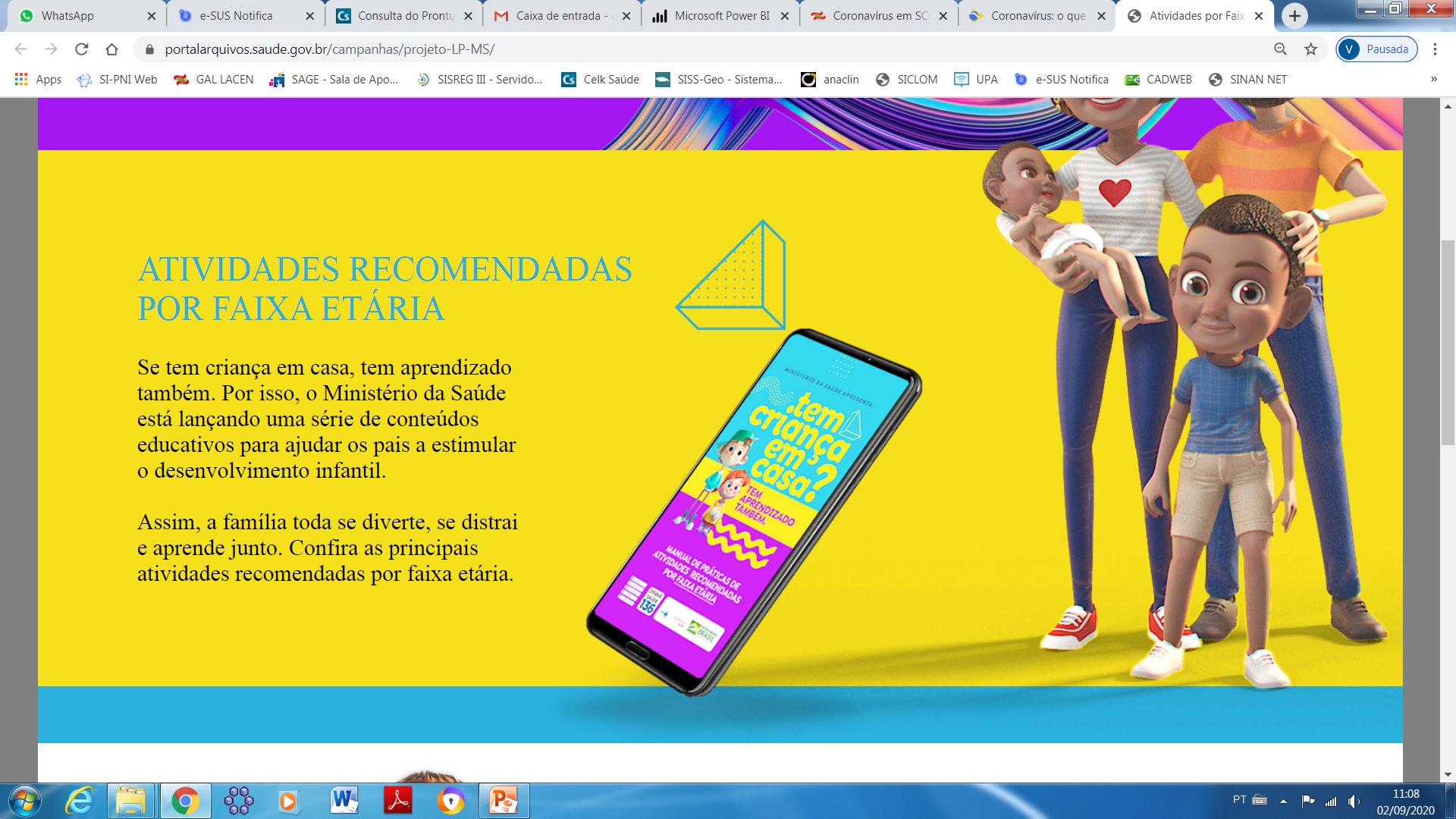 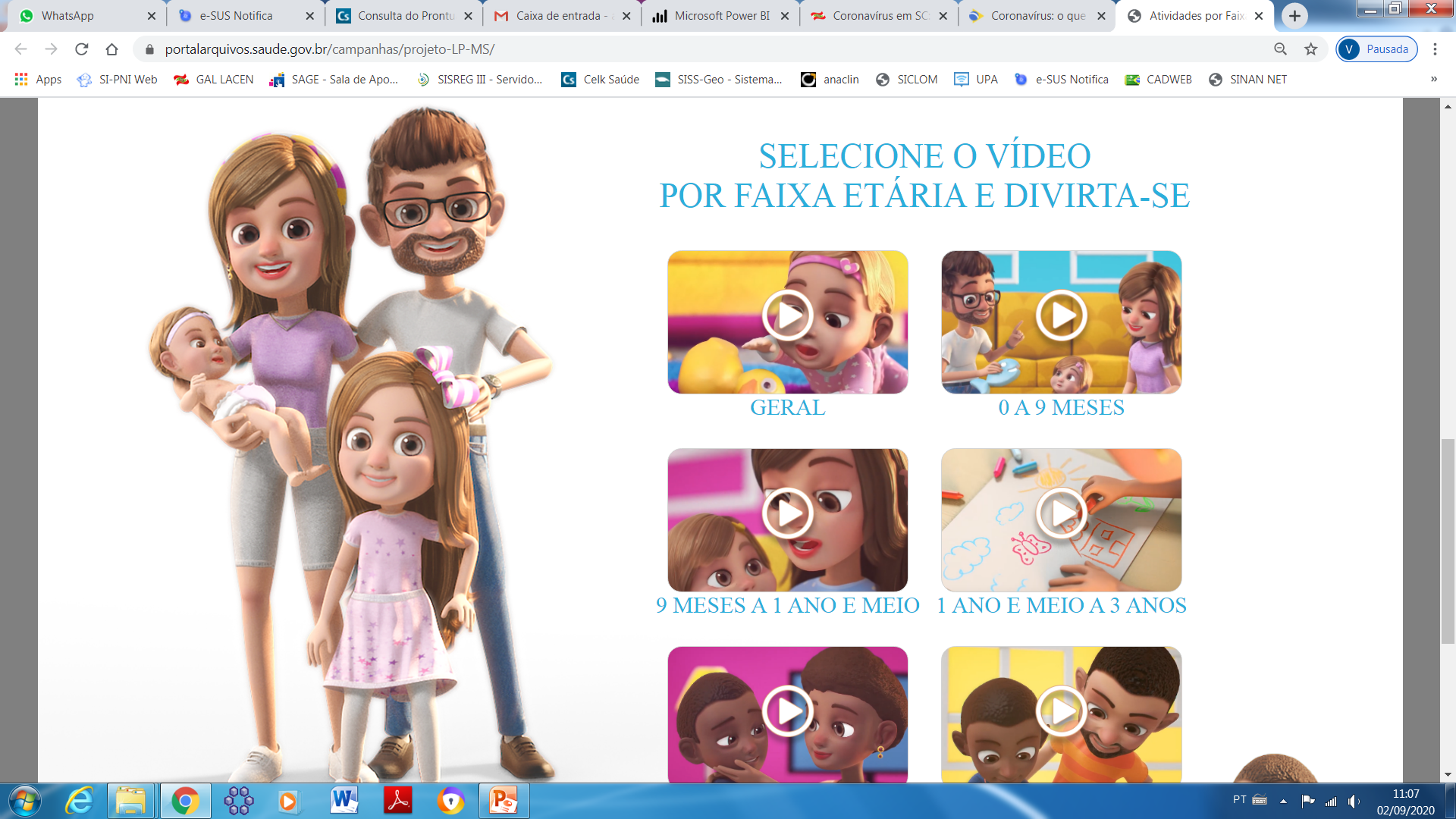 Sus feito de pessoas
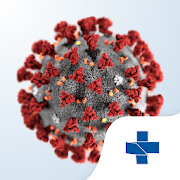 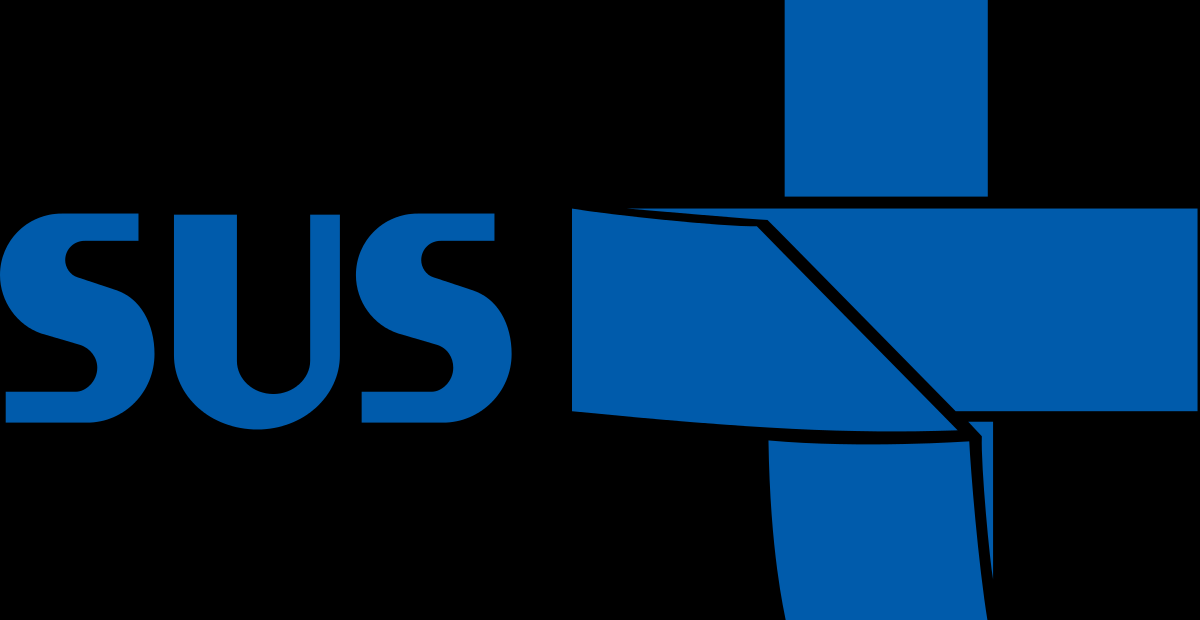 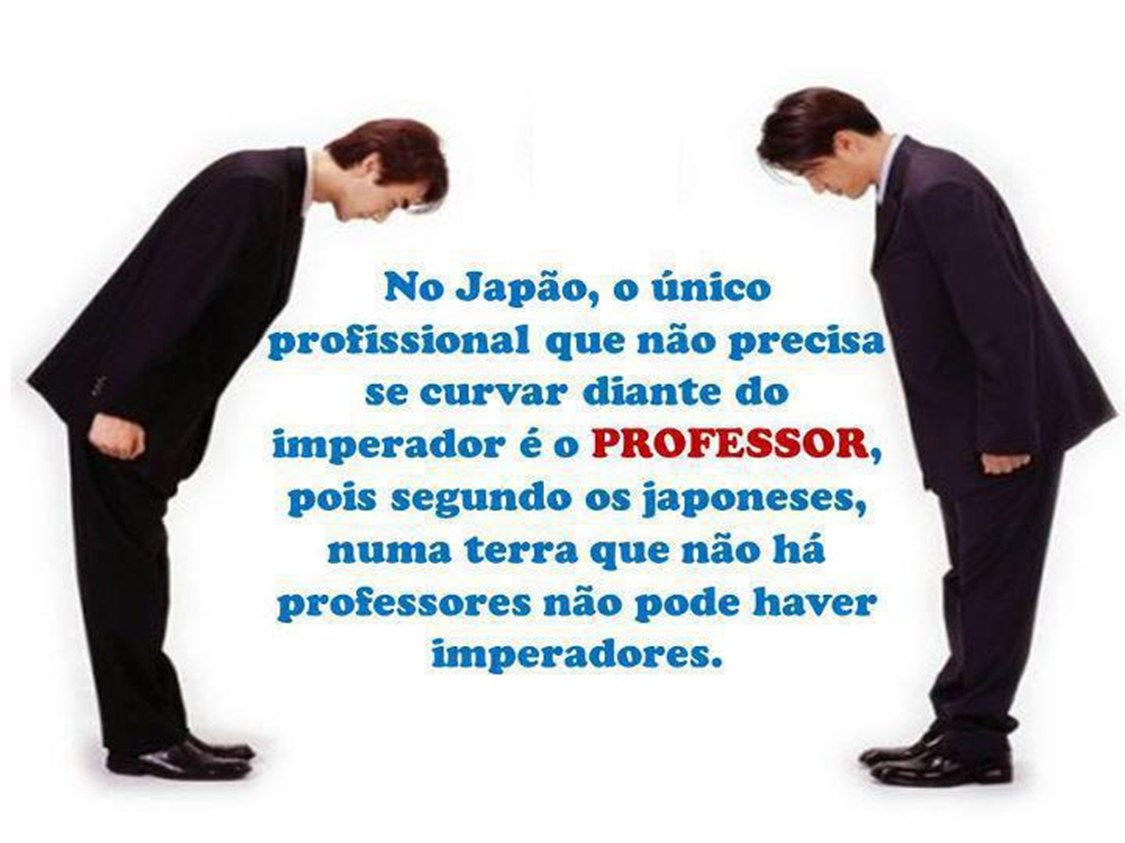 vigilanciasaudemfa@gmail.com.br

Francesli Patricia Pereira Heilmann
Vigilância Epidemiológica de Mafra
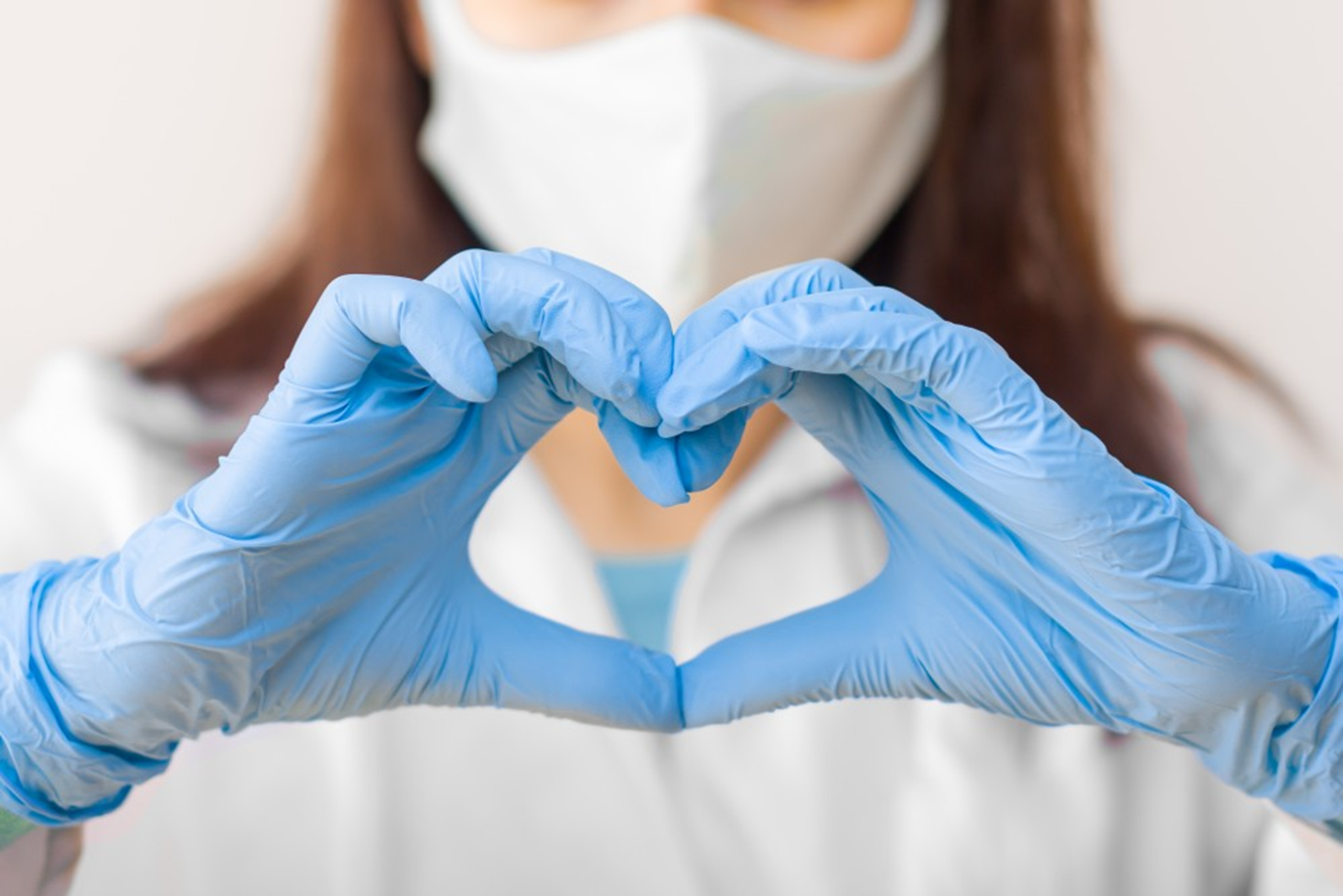 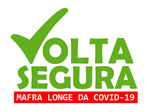